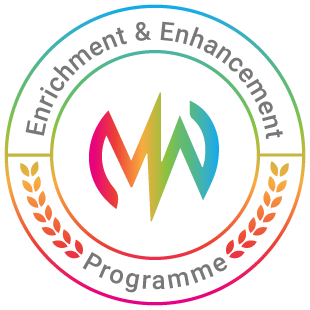 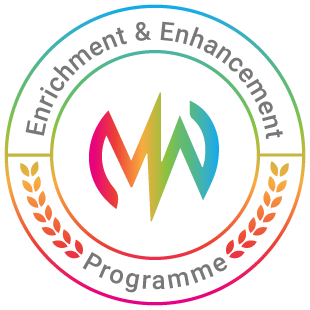 Welcome to the ‘Enrichment & Enhancement’ programme  noticeboard
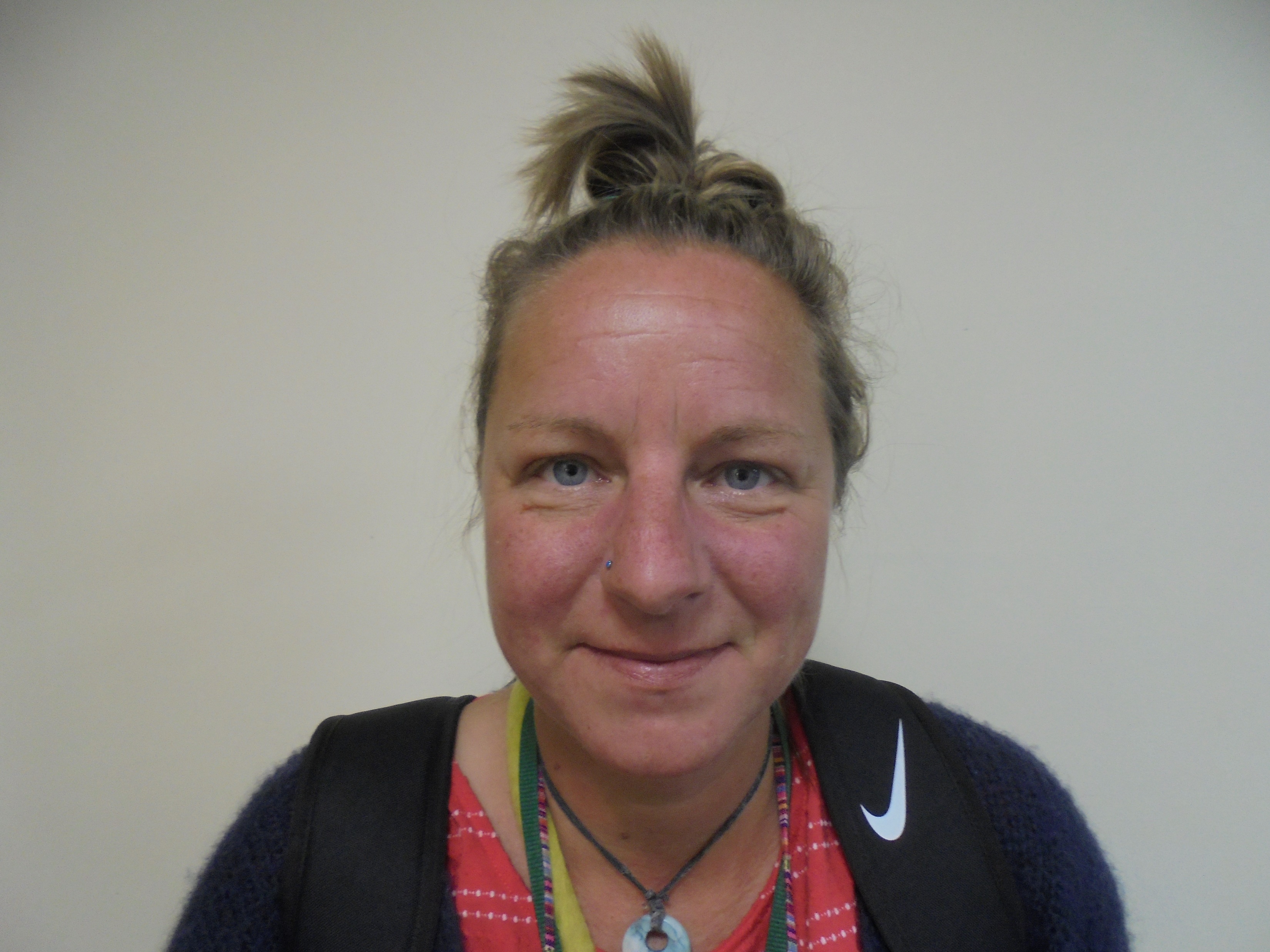 Miss Bailey
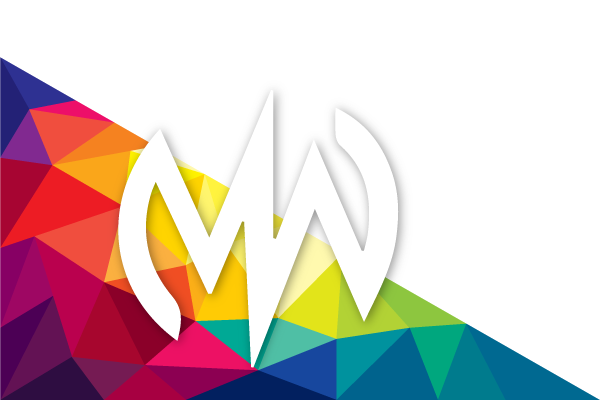 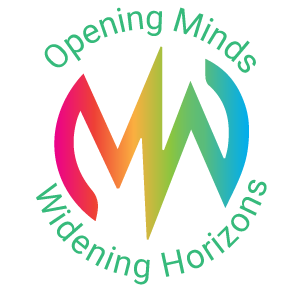 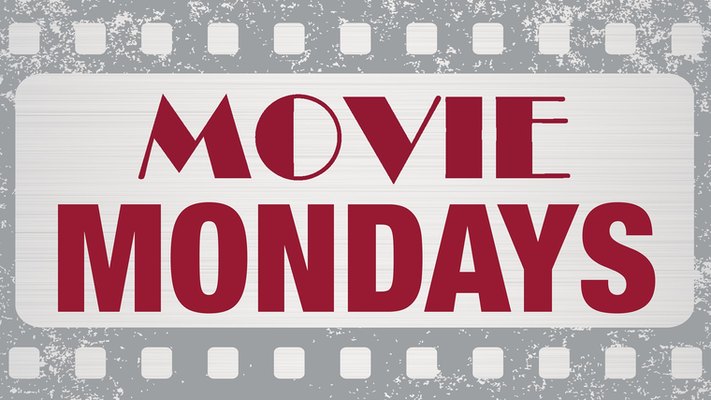 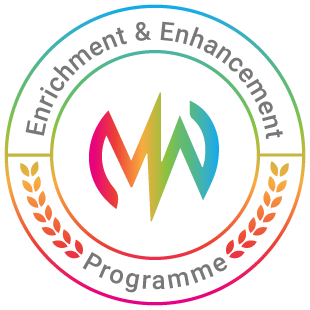 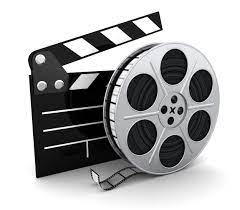 Bring a packed lunch
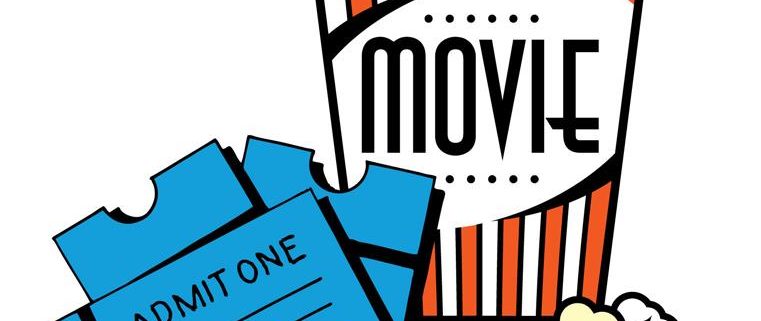 Mondays at Lunchtime 
All Years Welcome
Room – E4
Mrs Butcher
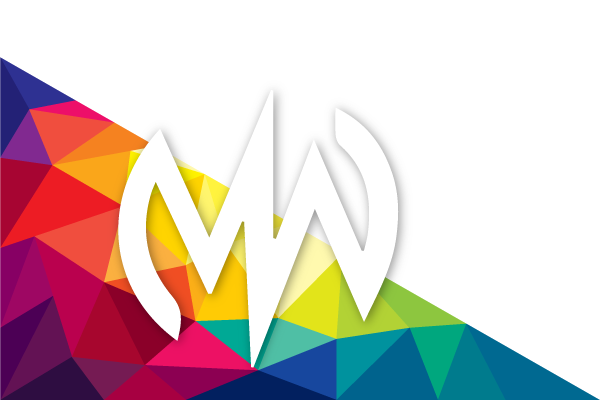 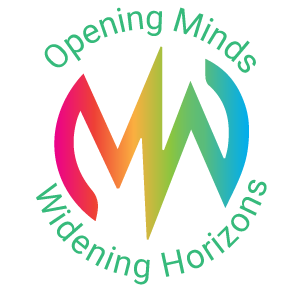 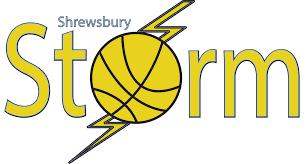 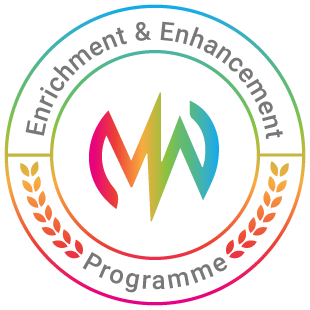 Basketball
Turn up and play!
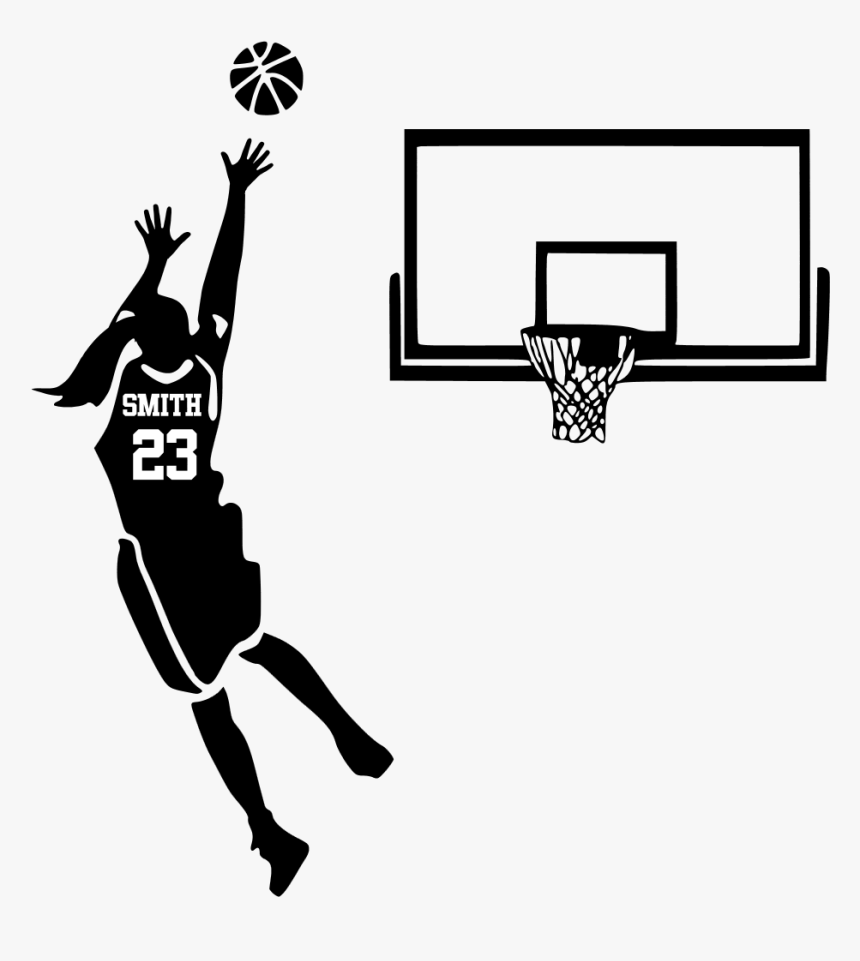 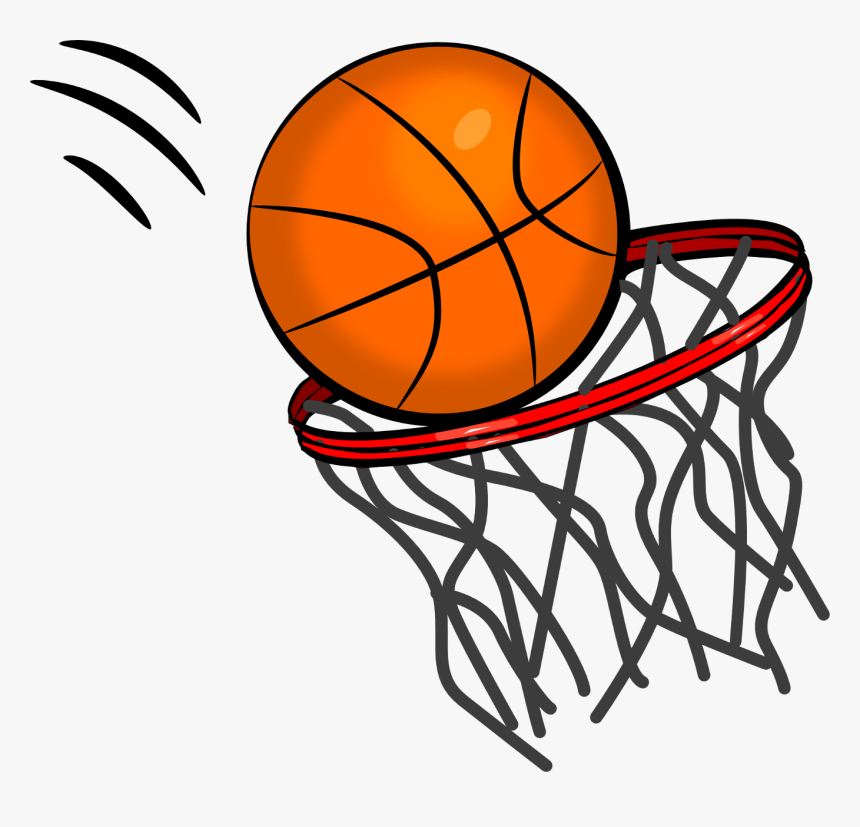 Mondays After school  
These sessions will be delivered by a qualified coach from Shrewsbury Storm Basketball Club
(Year 7, 8 & 9 (Girls & Boys)

Sports Hall
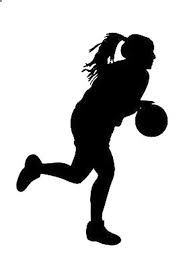 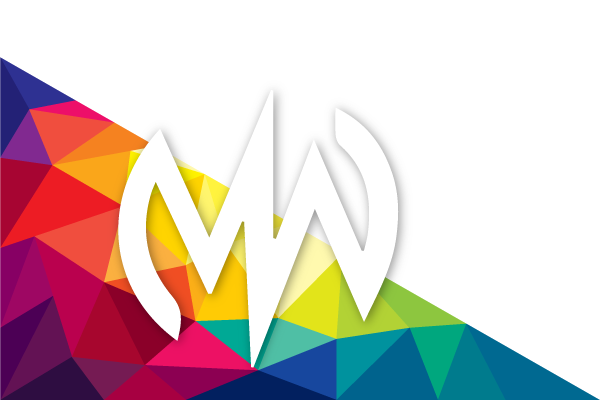 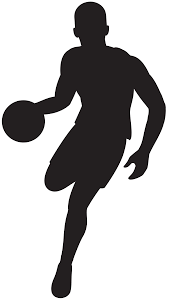 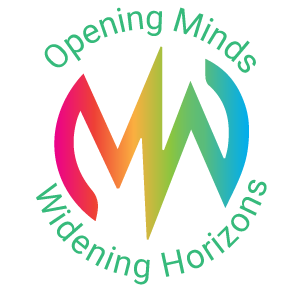 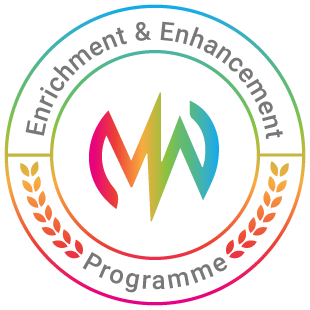 Homework Club
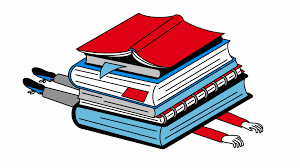 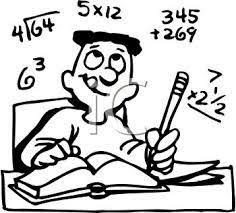 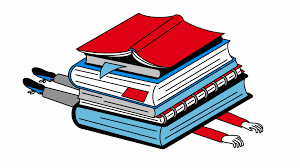 Homework ClubTuesdays & ThursdaysAfter schoolAll Years welcomeRoom -  PLC
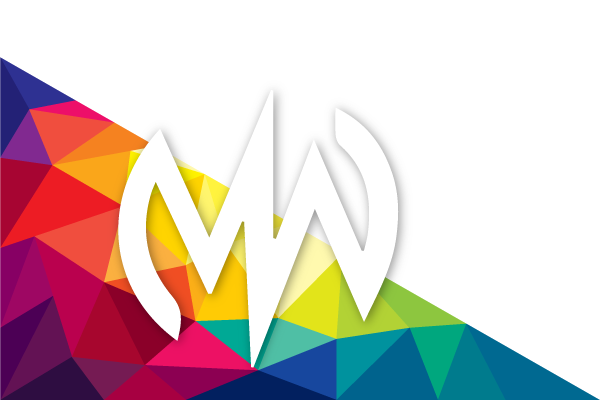 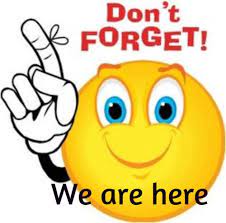 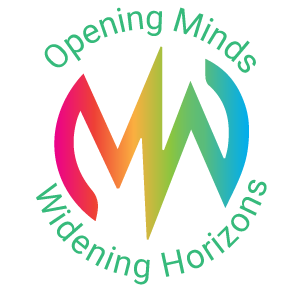 Relaxed Learning Space
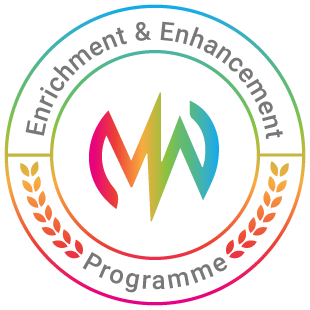 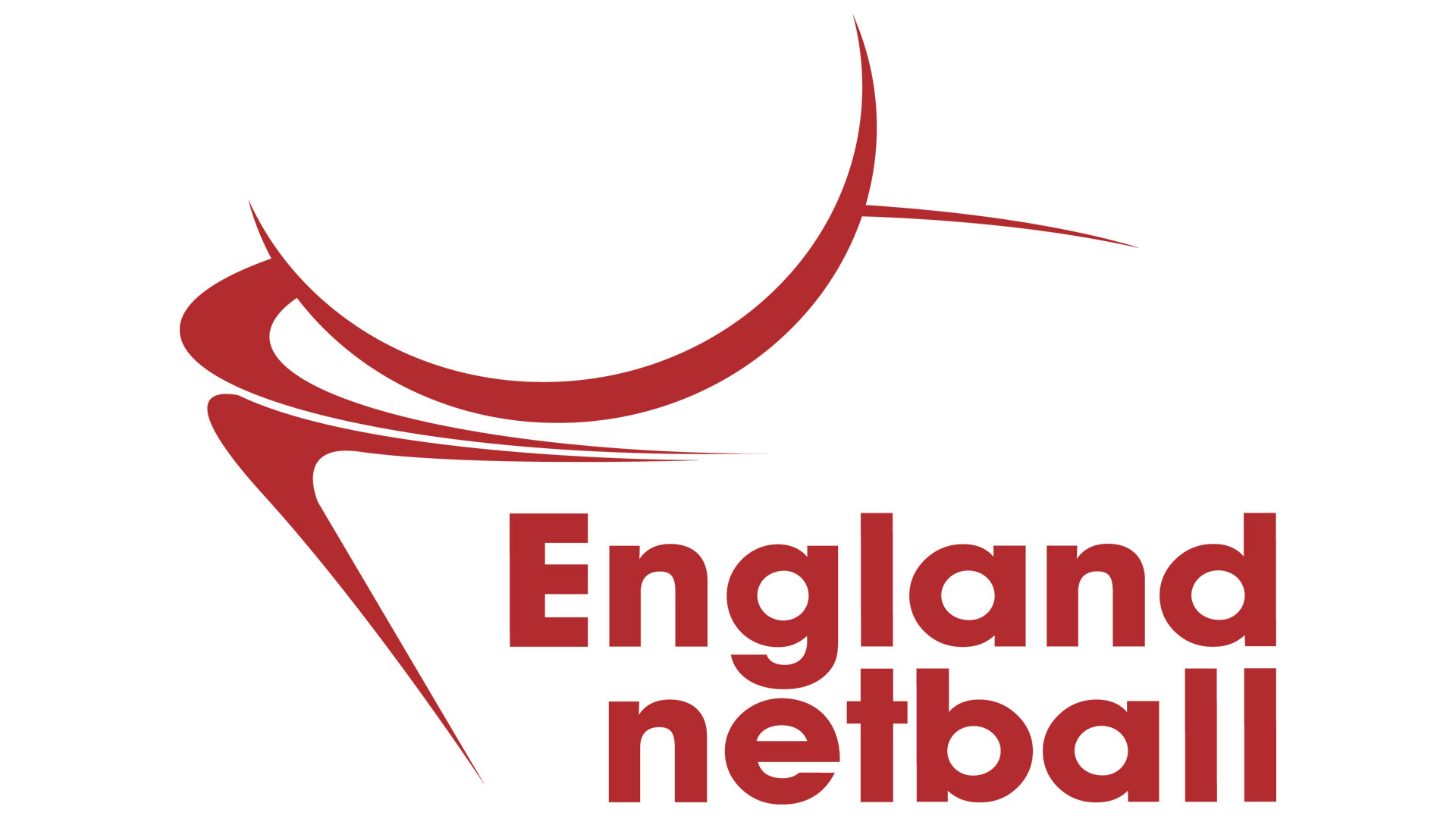 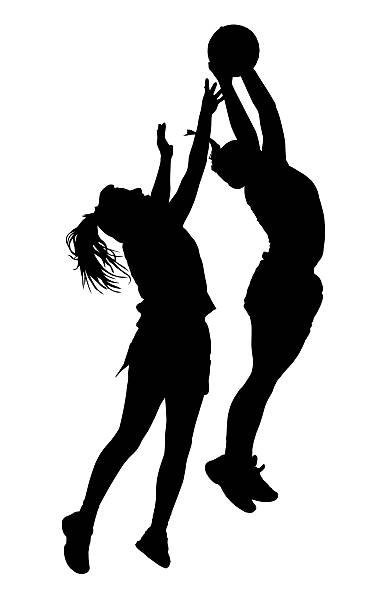 Netball
Tuesdays After school  
All years welcome
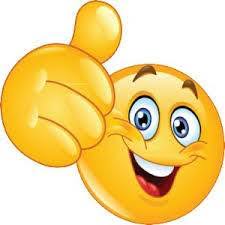 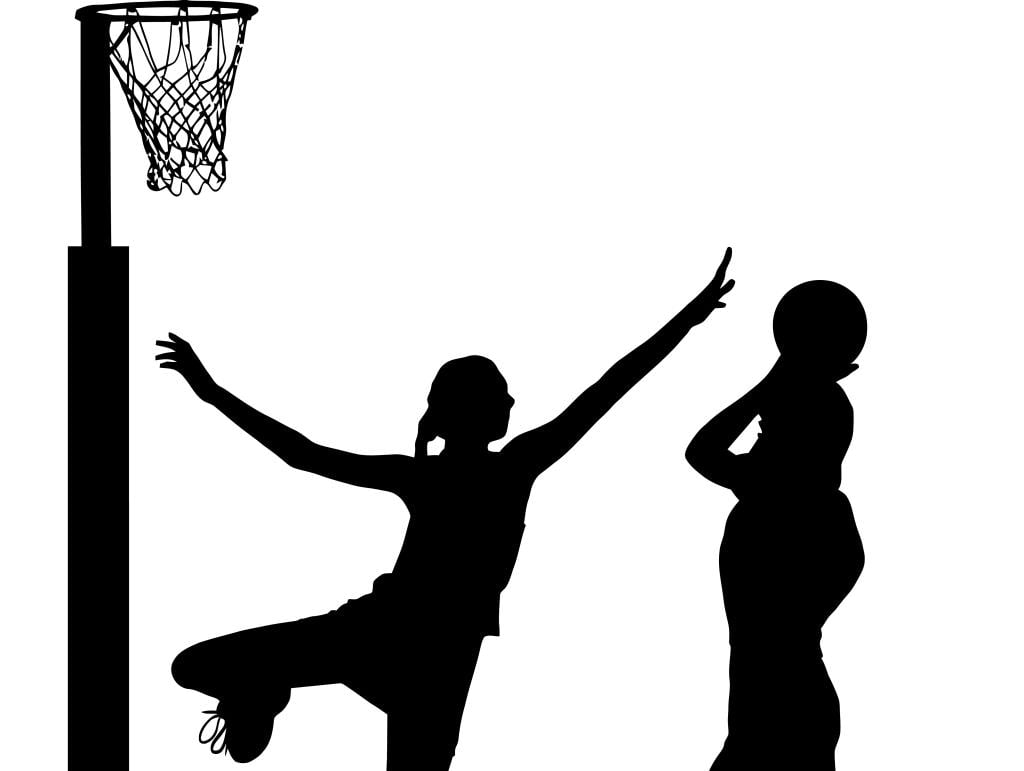 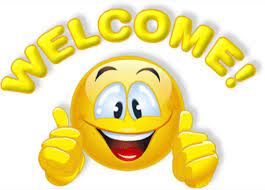 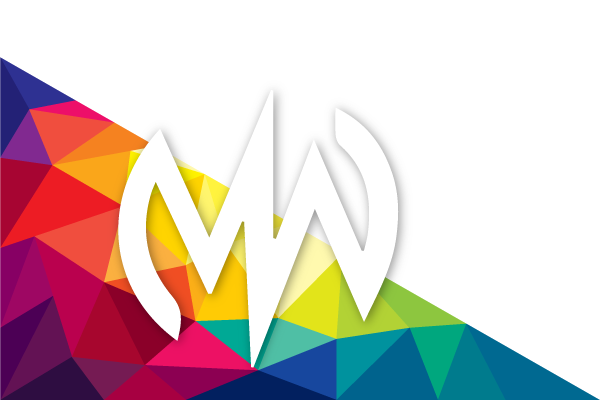 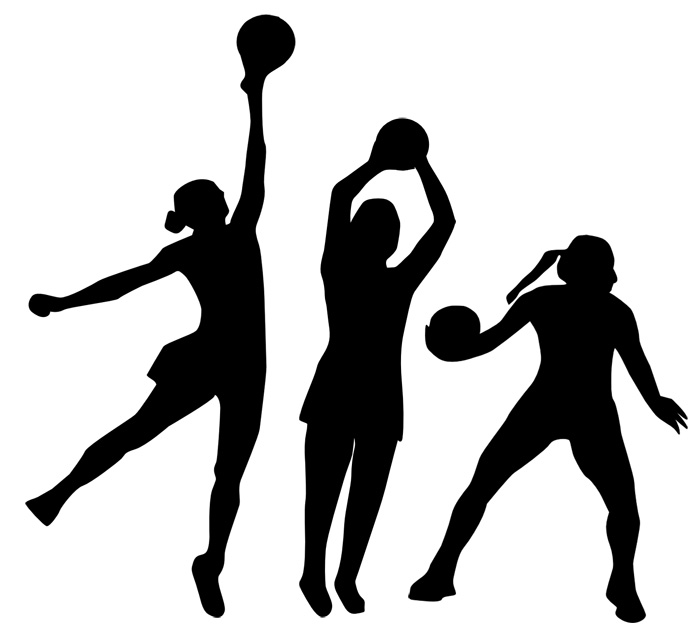 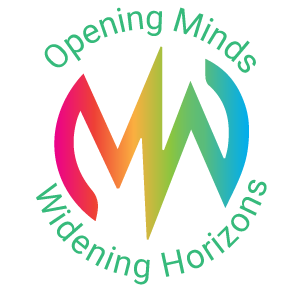 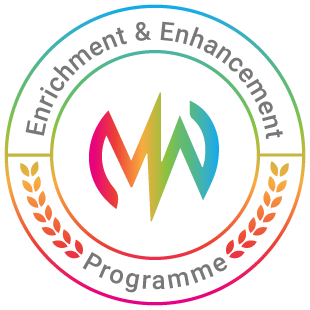 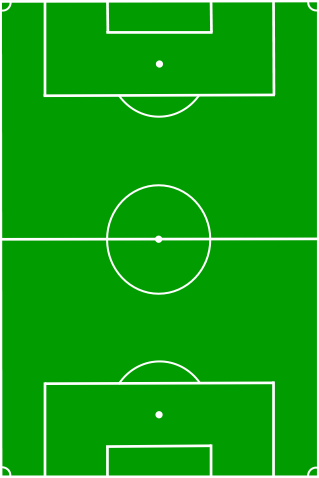 Boys Football
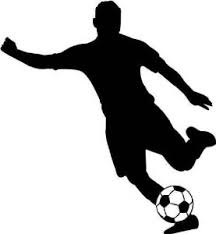 After school  
Tuesdays – Year 7
Wednesdays – Year 8
Thursdays – Year 9
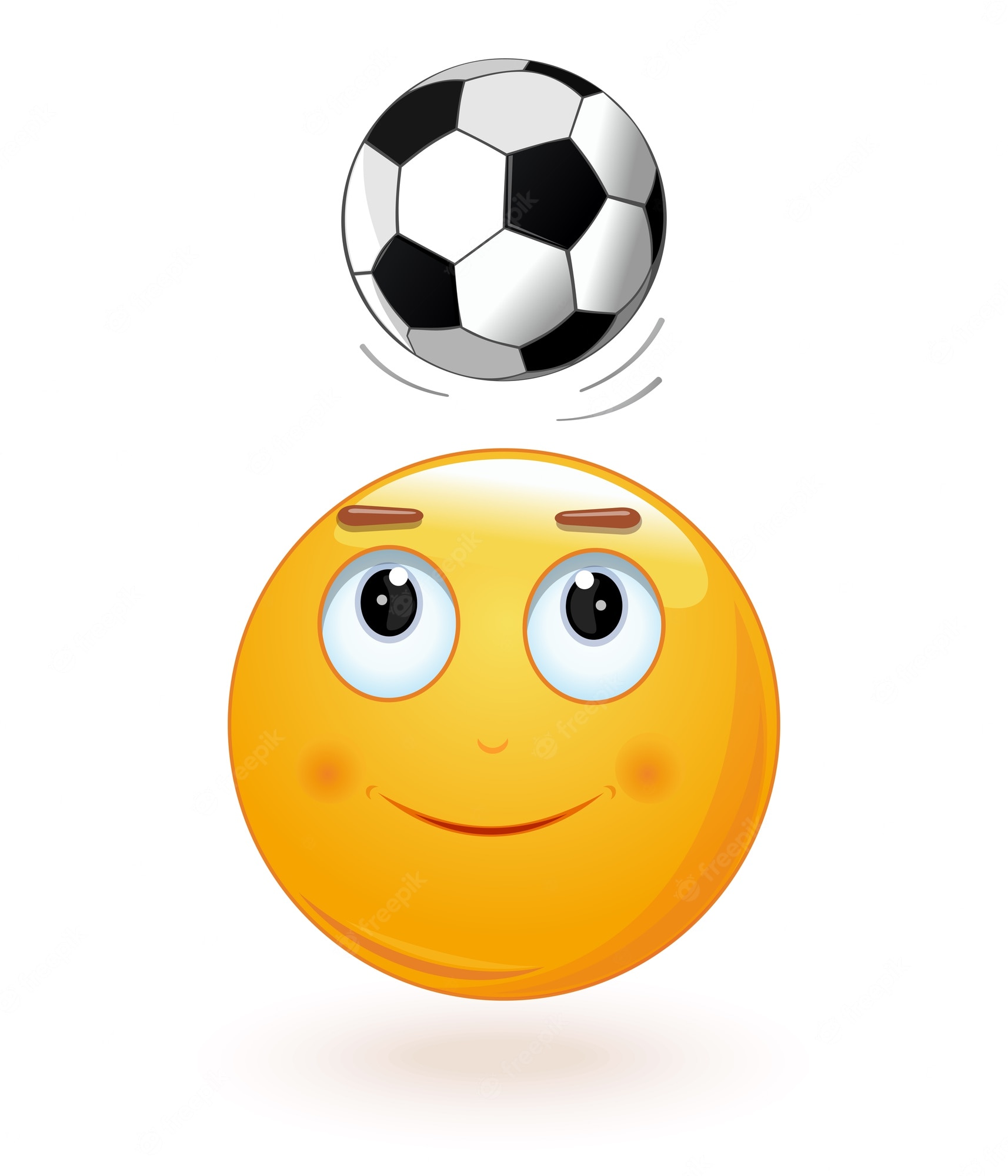 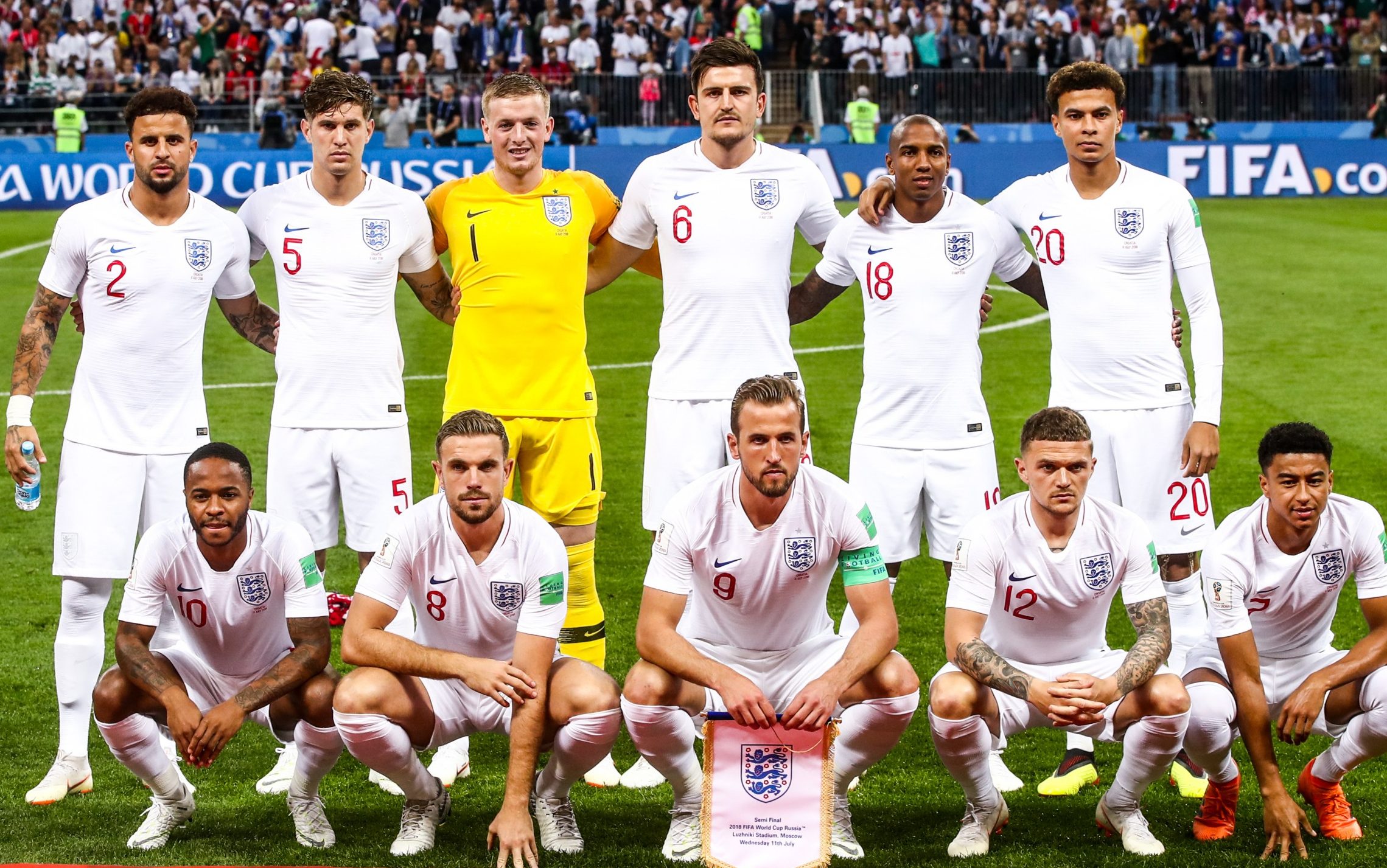 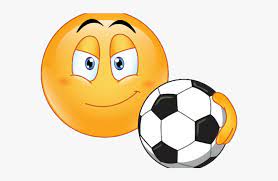 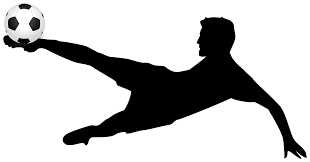 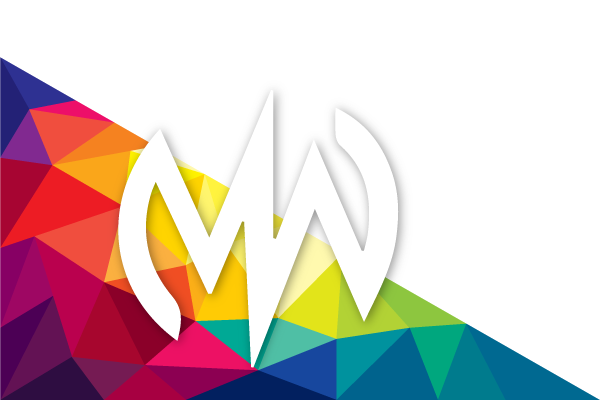 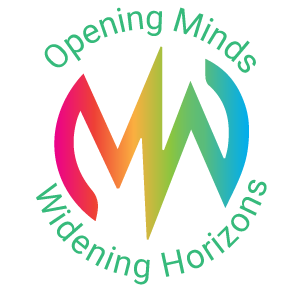 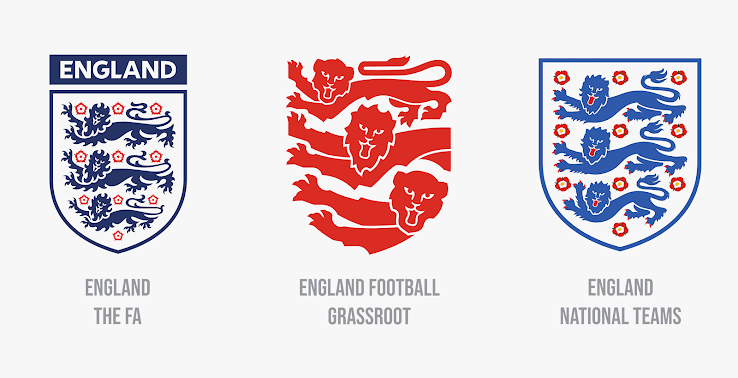 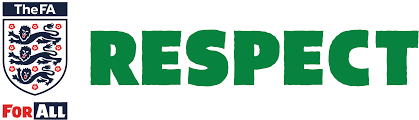 Well-Being Club
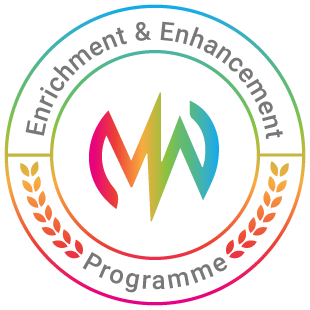 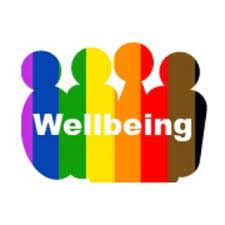 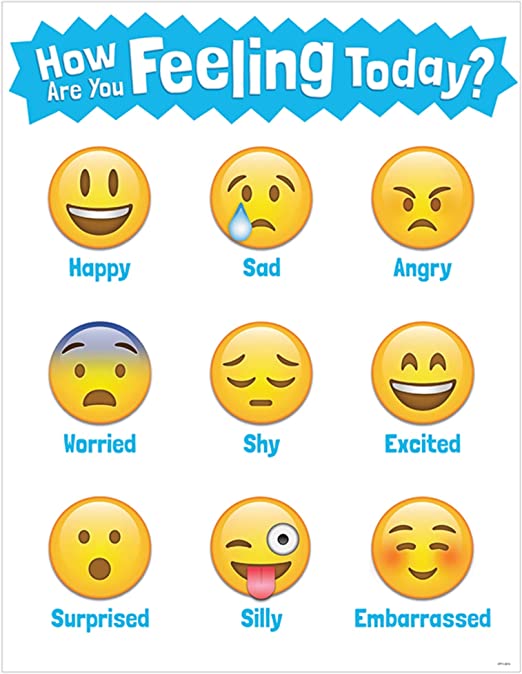 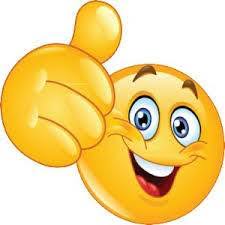 Drop In
Homework ClubThursdays at LunchtimeFor Years 10 & 11 Room - PLC
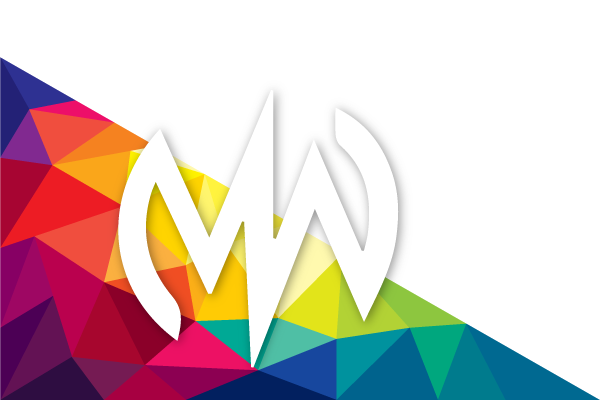 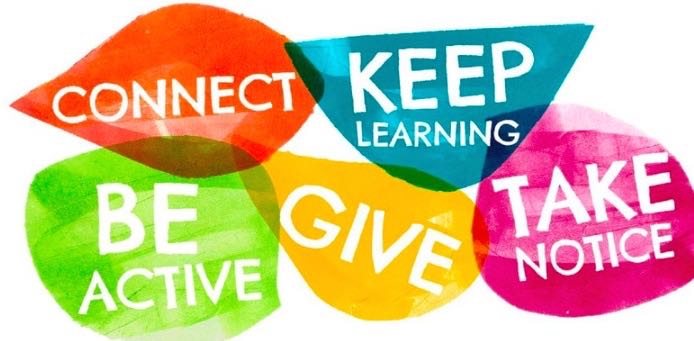 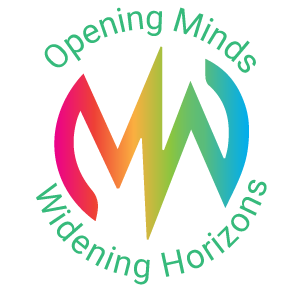 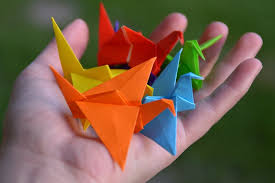 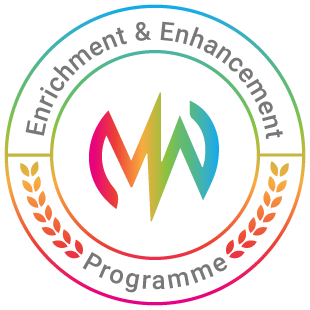 Origami Club
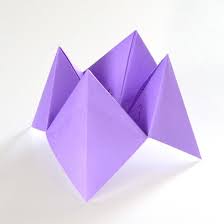 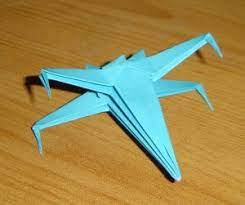 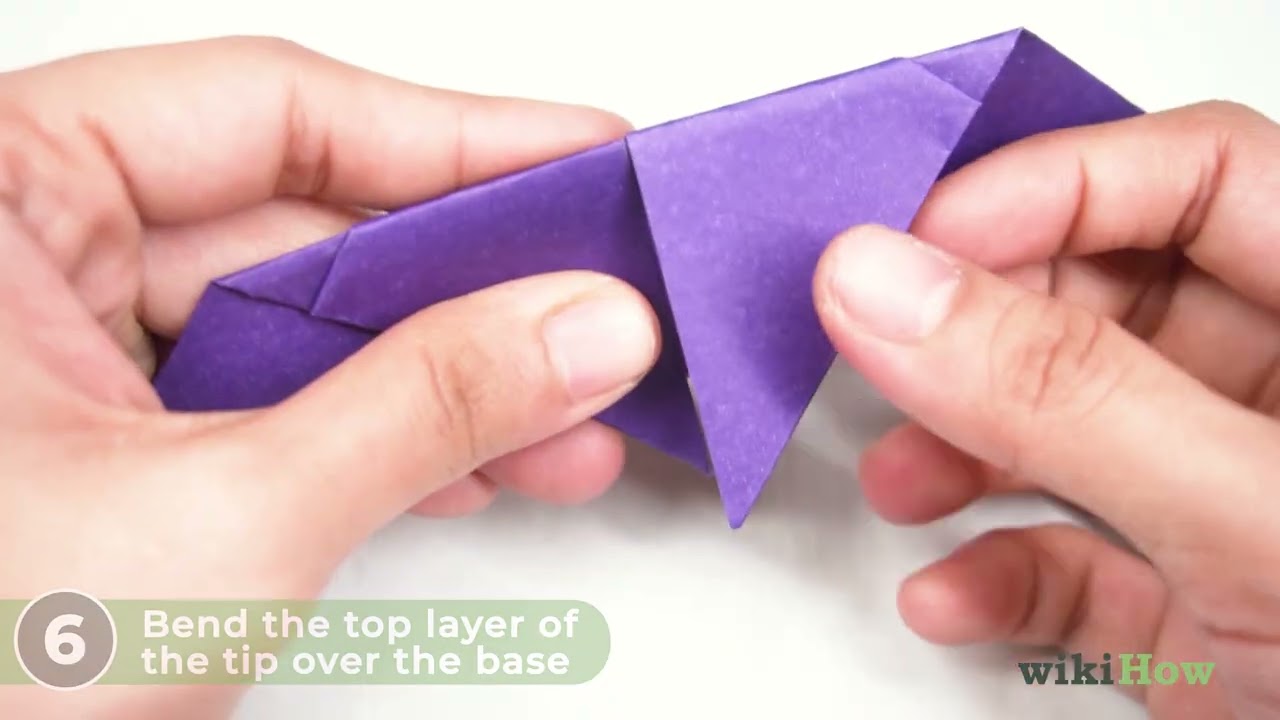 Thursdays at  LunchtimeYears 7 & 8in Room M5
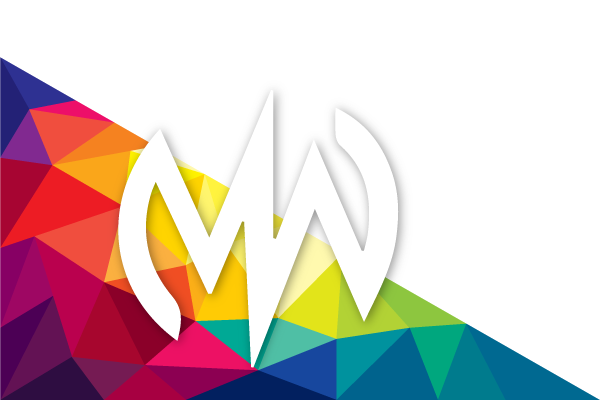 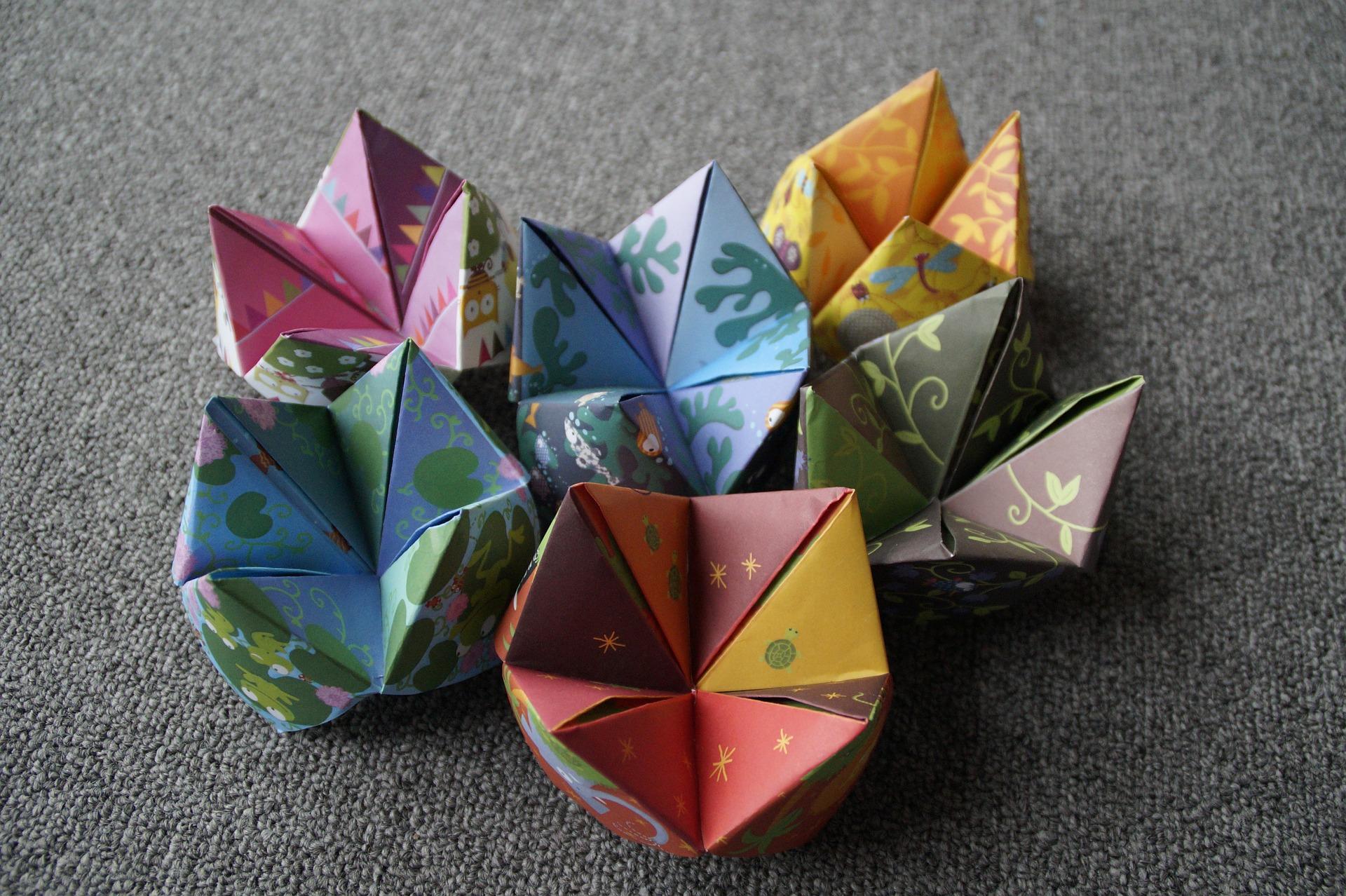 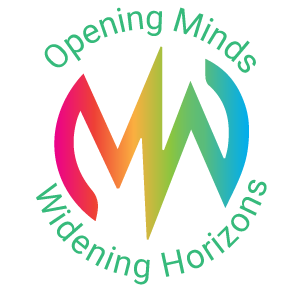 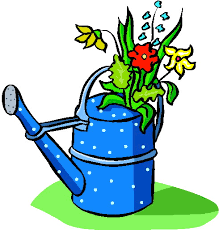 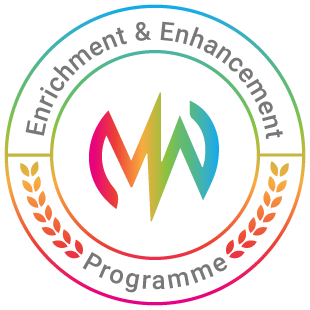 Gardening Club
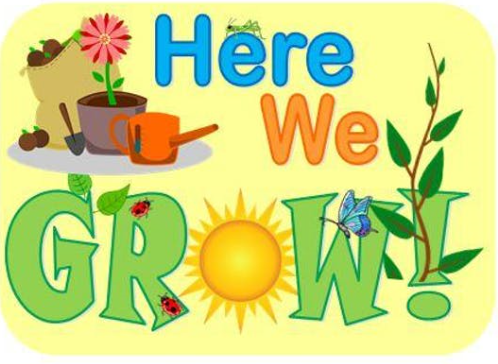 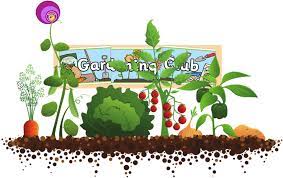 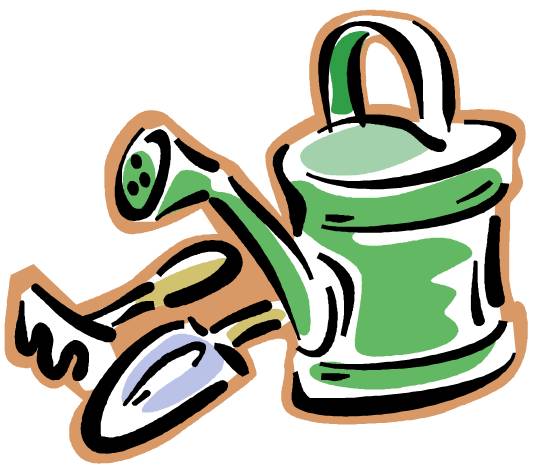 Coming Soon!
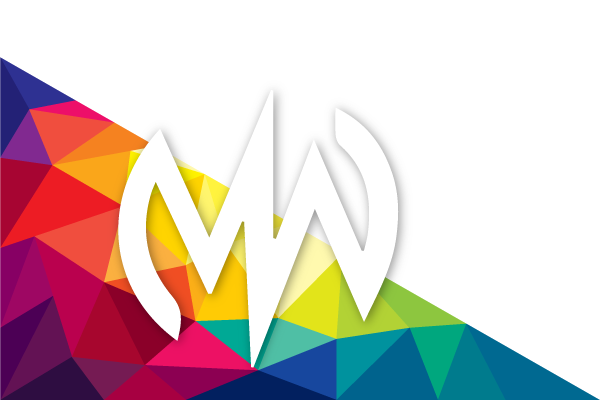 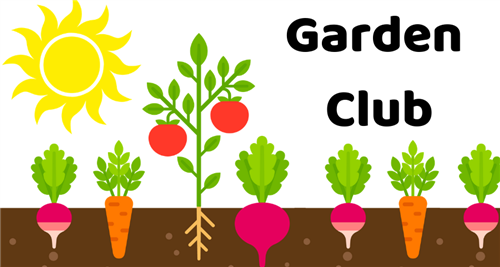 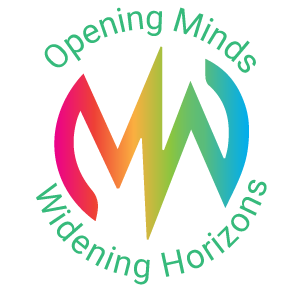 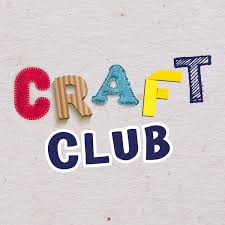 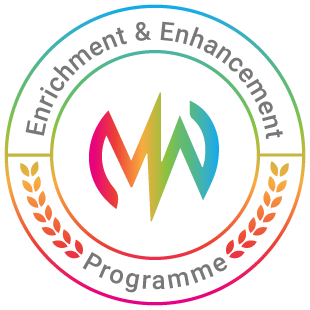 Craft Club
Wednesdays – Year 10 & 11
Thursdays -  Year 7,8 & 9 
Lunchtimes 

Room – PLC
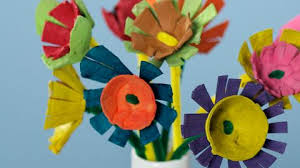 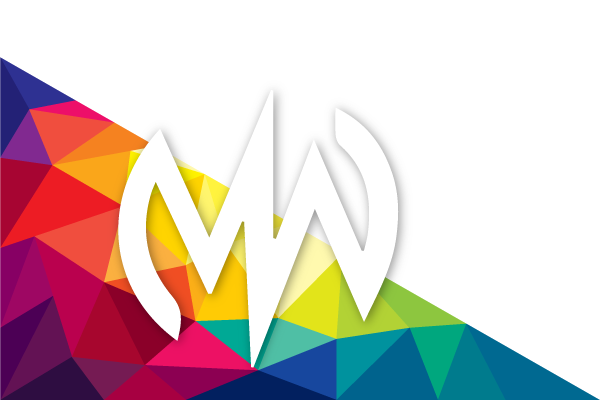 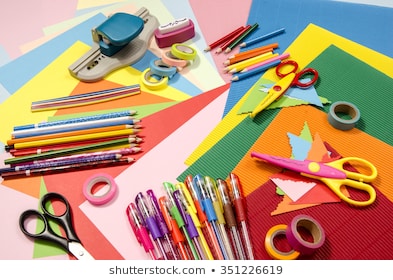 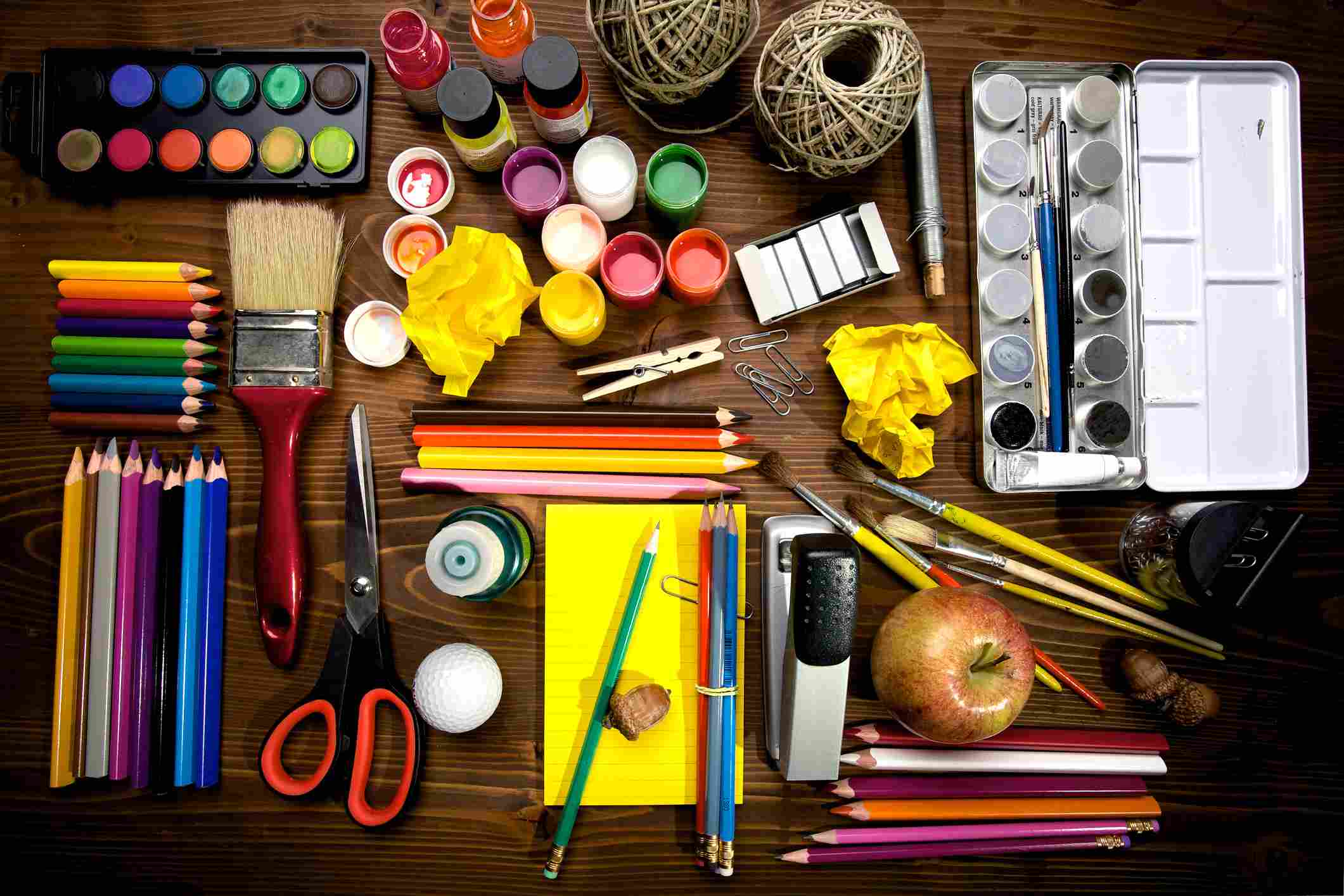 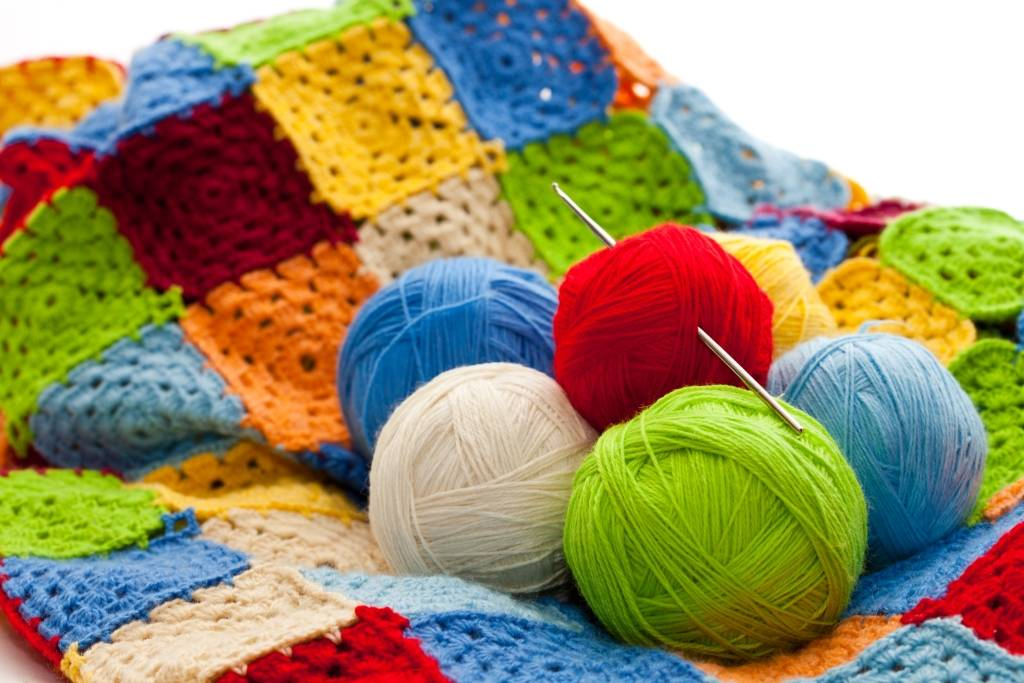 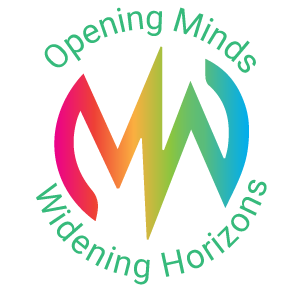 Art / Design & Technology Support
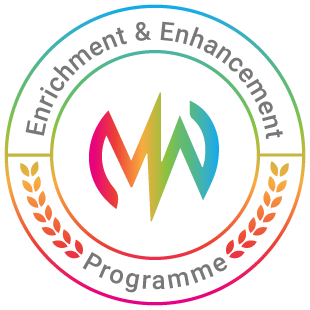 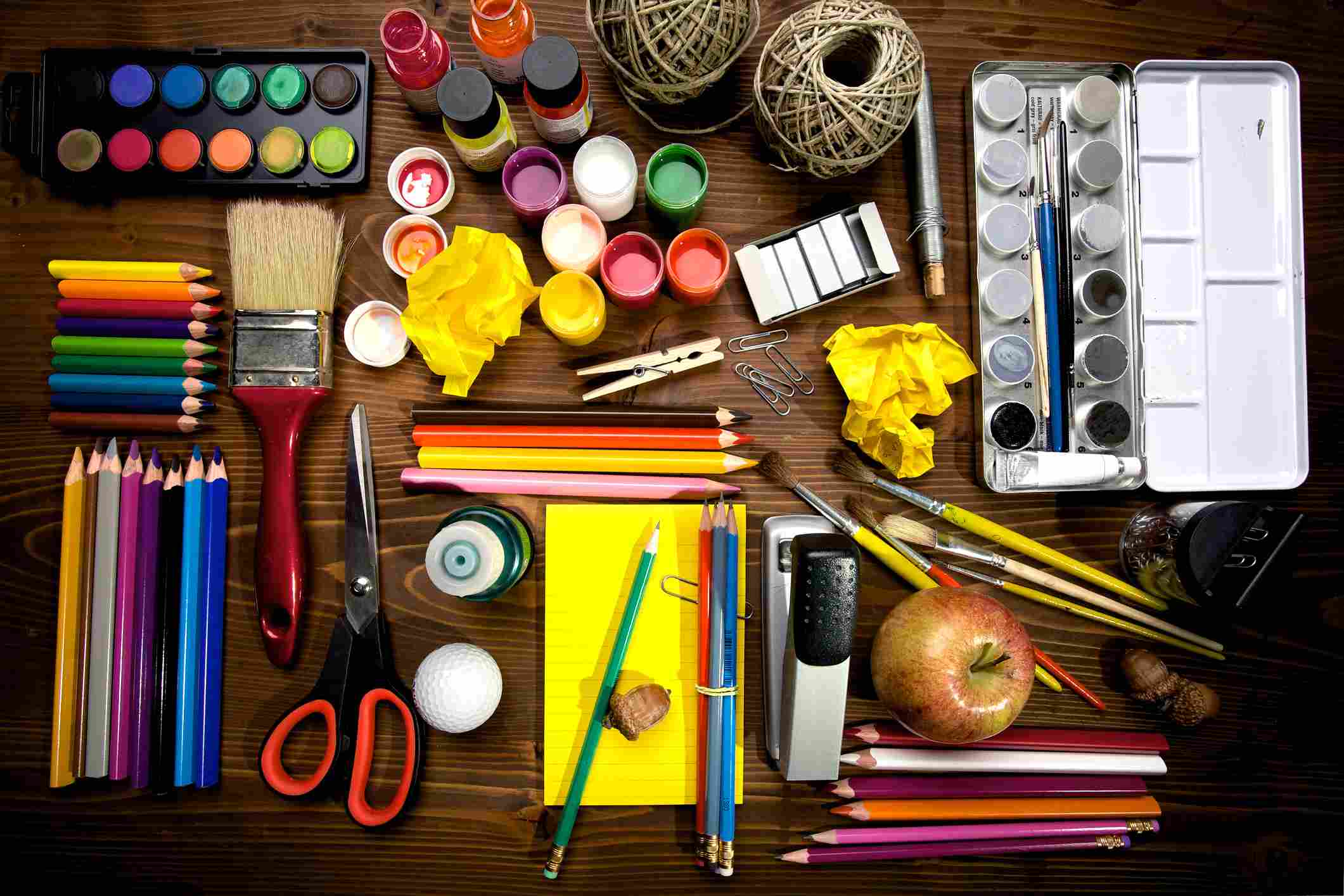 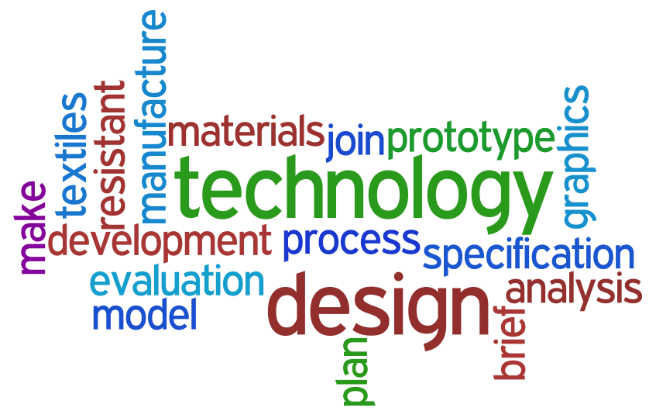 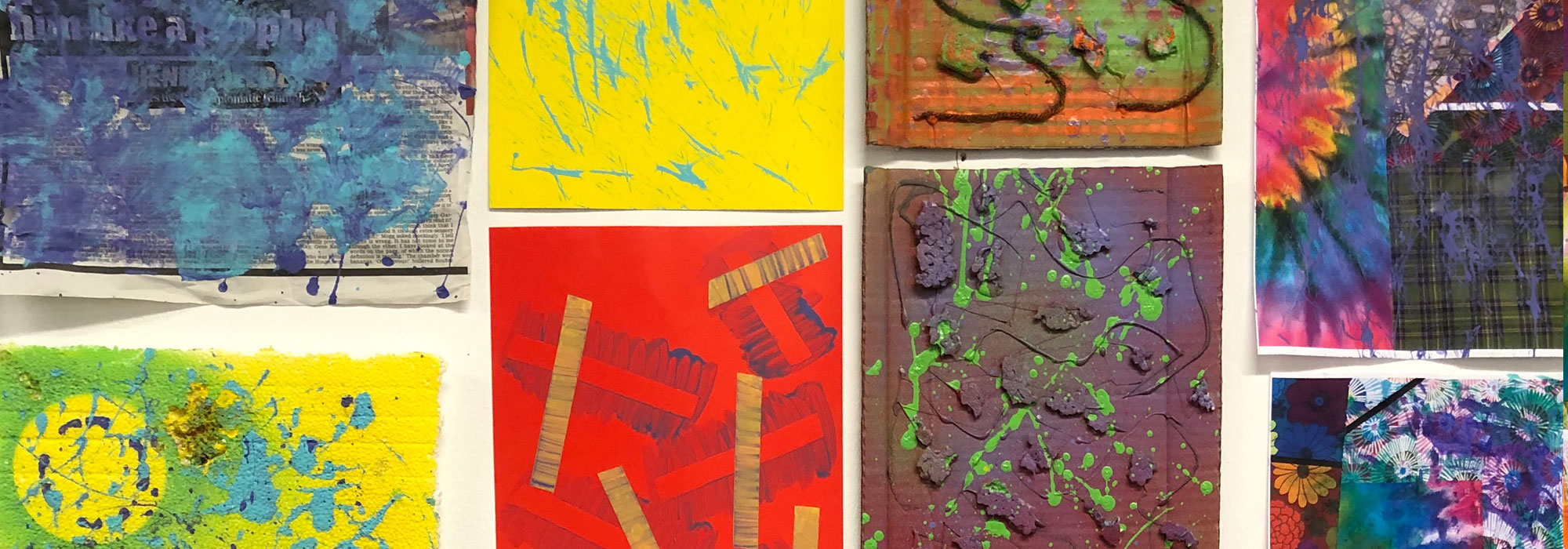 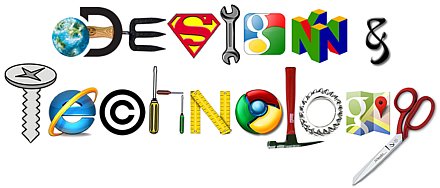 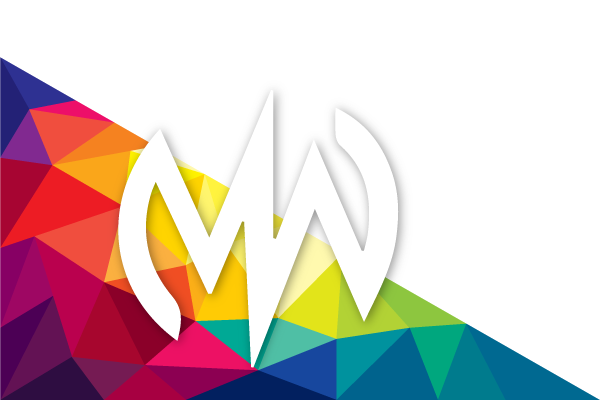 Art /Tech Rooms
Wednesdays After schoolYear 10 & 11
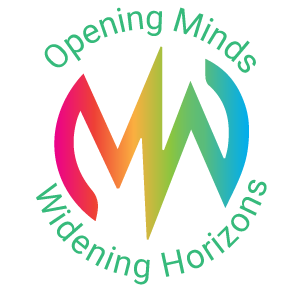 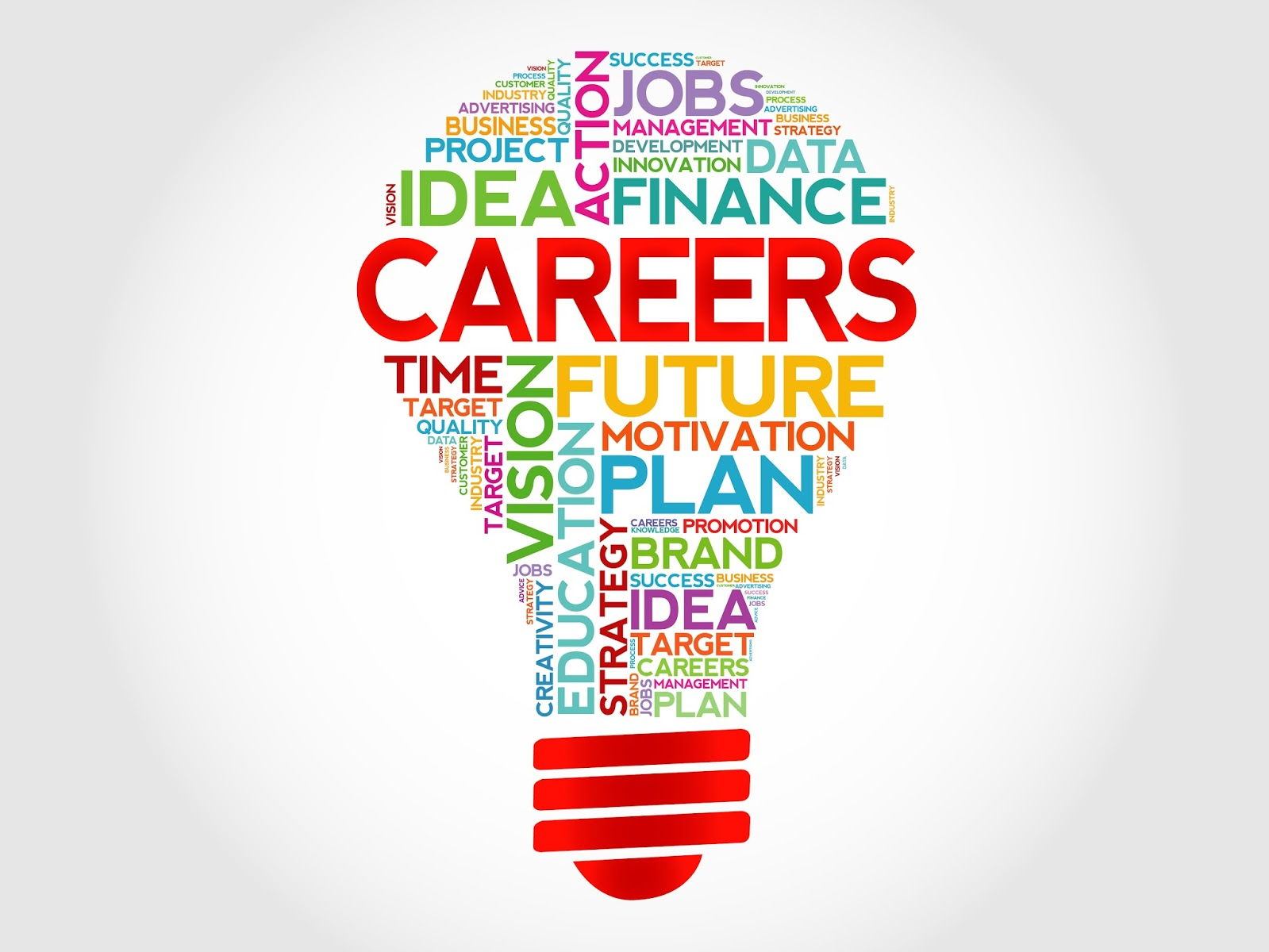 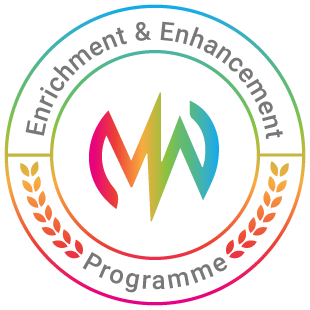 Careers Drop in
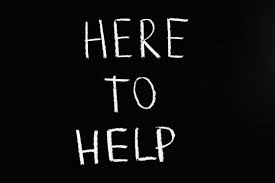 Drop In
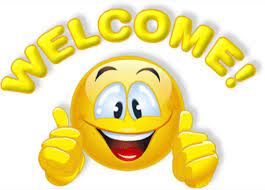 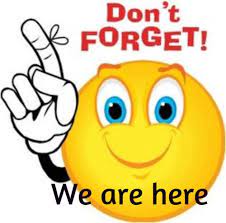 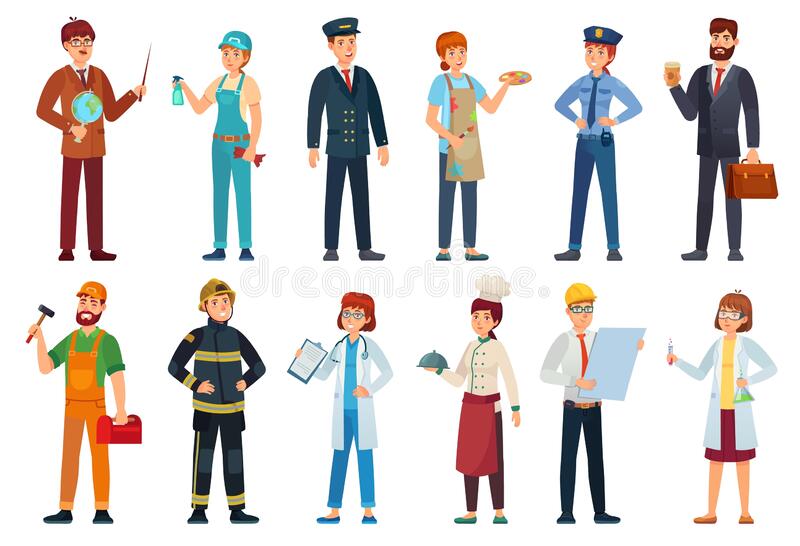 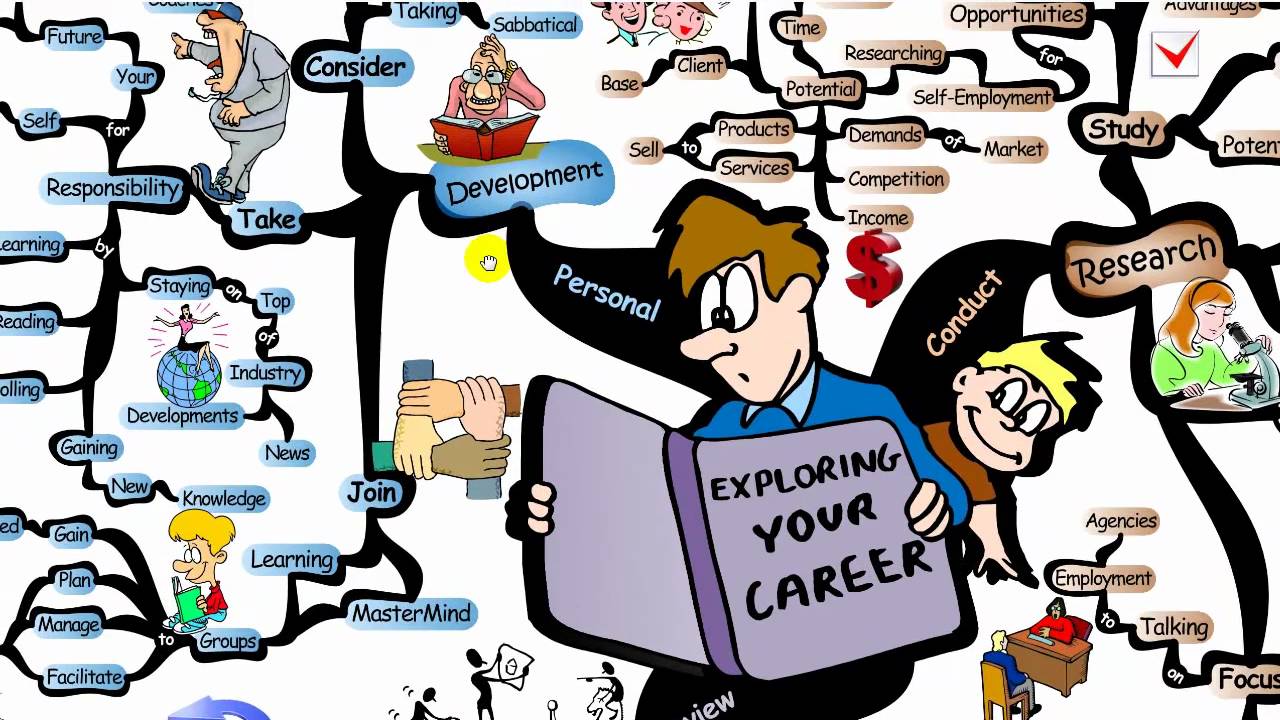 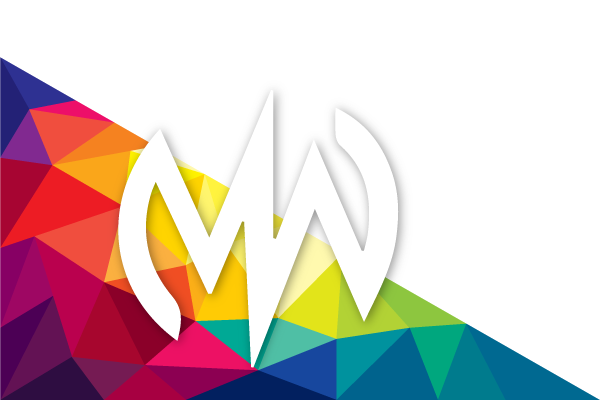 Thursdays at LunchtimeOpen to everyone!Room  - Meeting Room (next to Languages office)
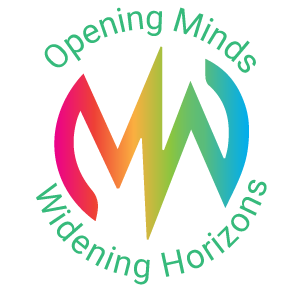 Girls Football 
in partnership with Worthen Juniors FC
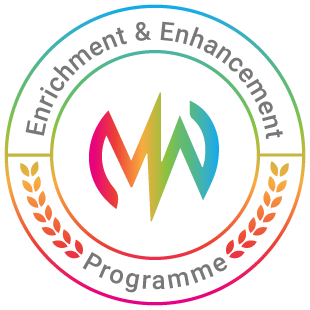 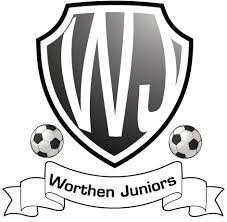 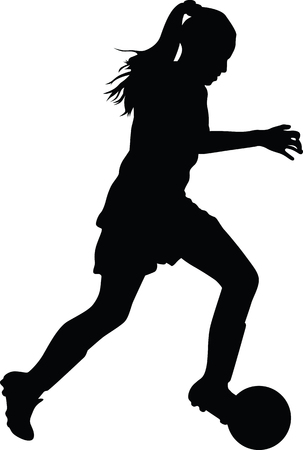 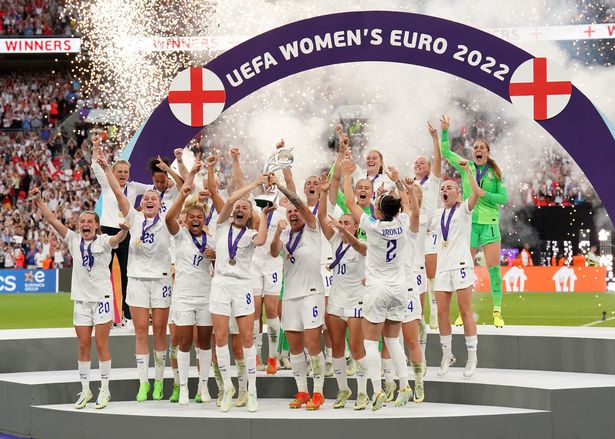 Thursdays After school 

All Years Welcome
on Astro
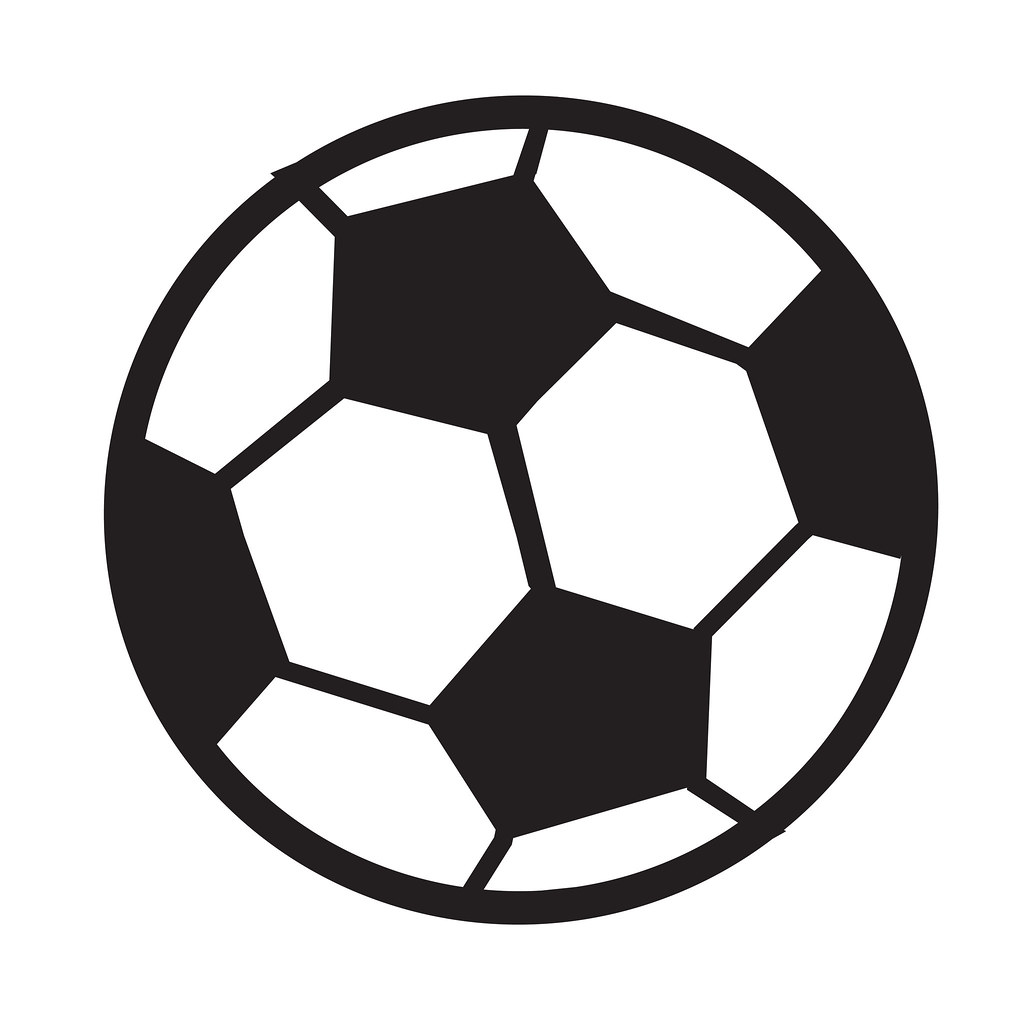 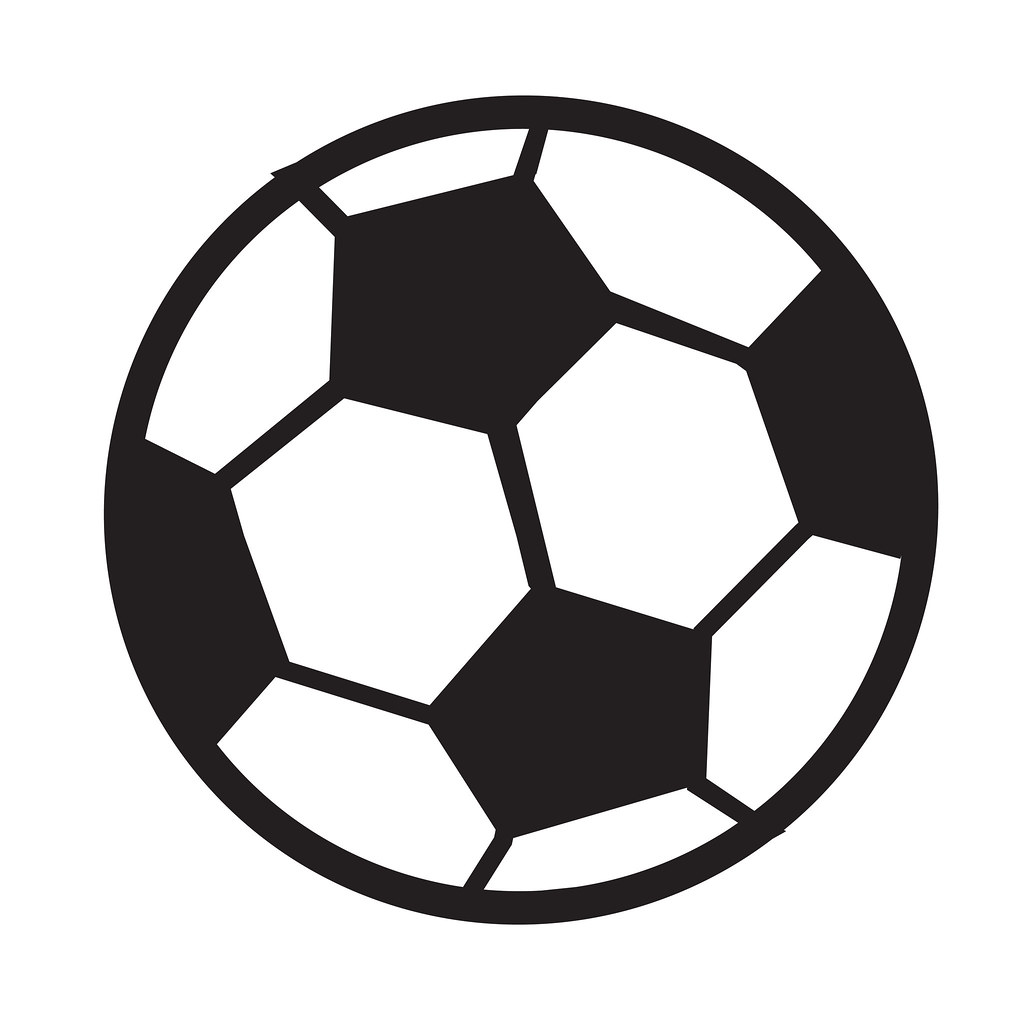 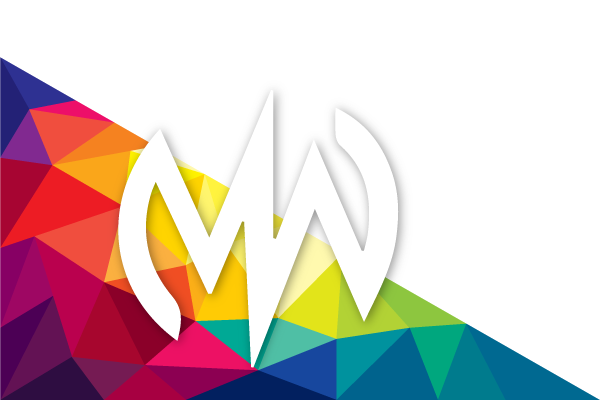 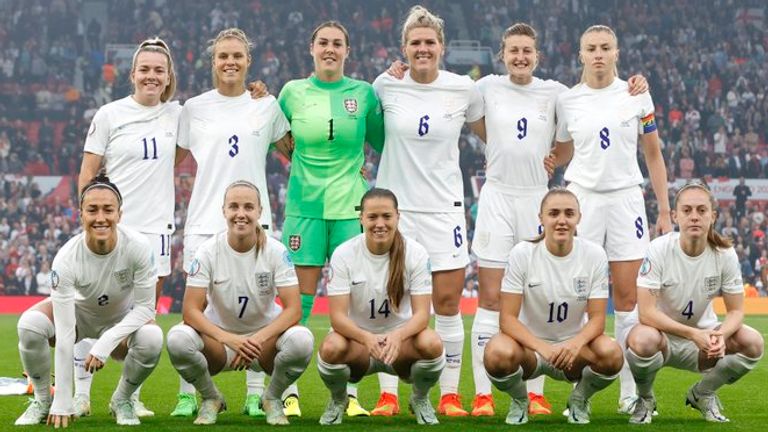 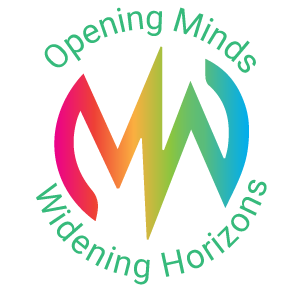 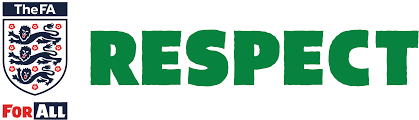 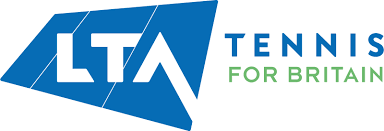 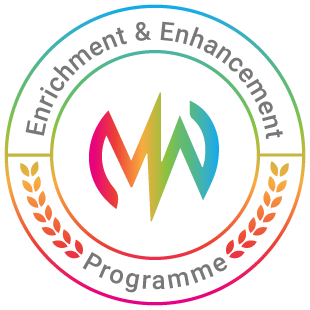 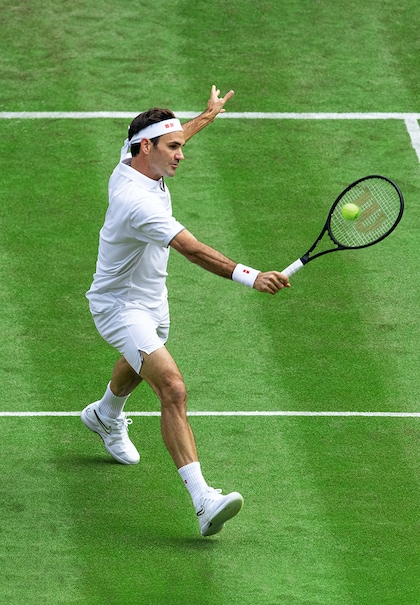 Tennis
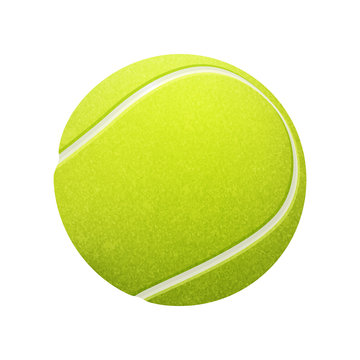 Thursdays After school  
3:30 – 4:30pm
Places are limited (12 places)
First come first serve.
Sign up by adding your name on the sheet in PE Dept - Staff room door
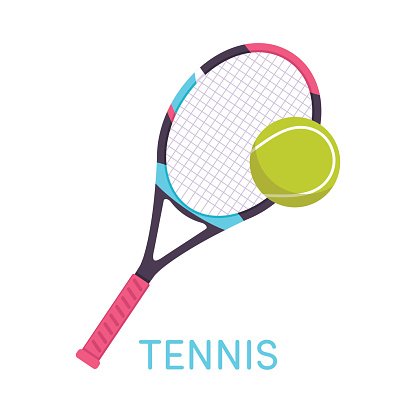 Sessions will be ran by qualified Tennis Coach, Sam Leigh
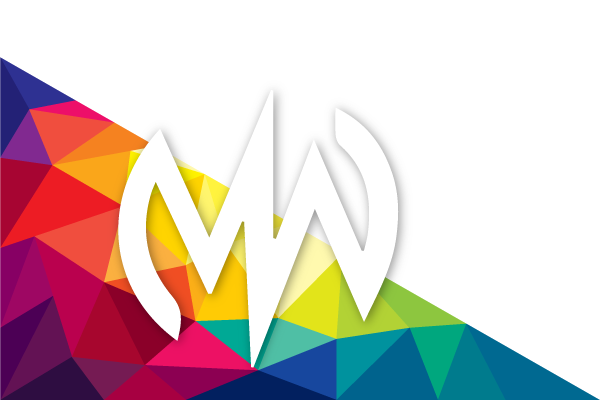 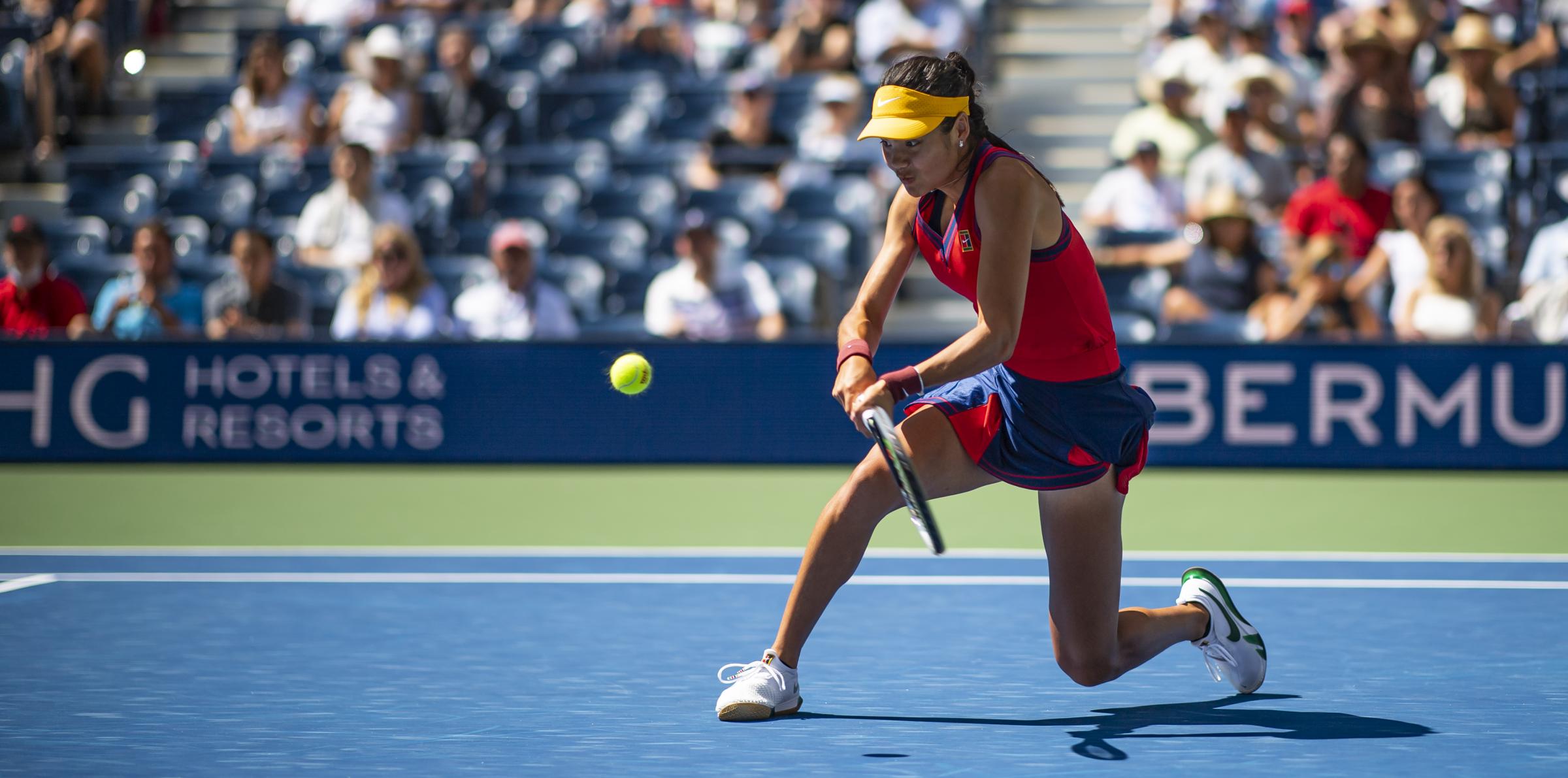 Please bring your own  racket
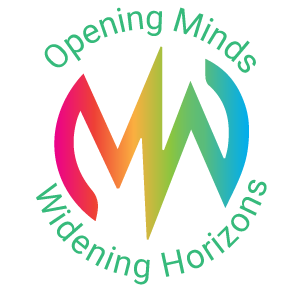 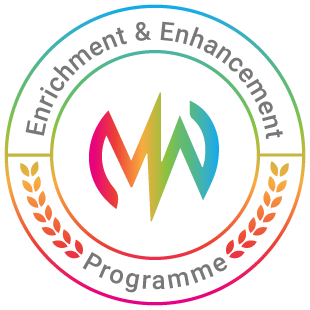 Archery
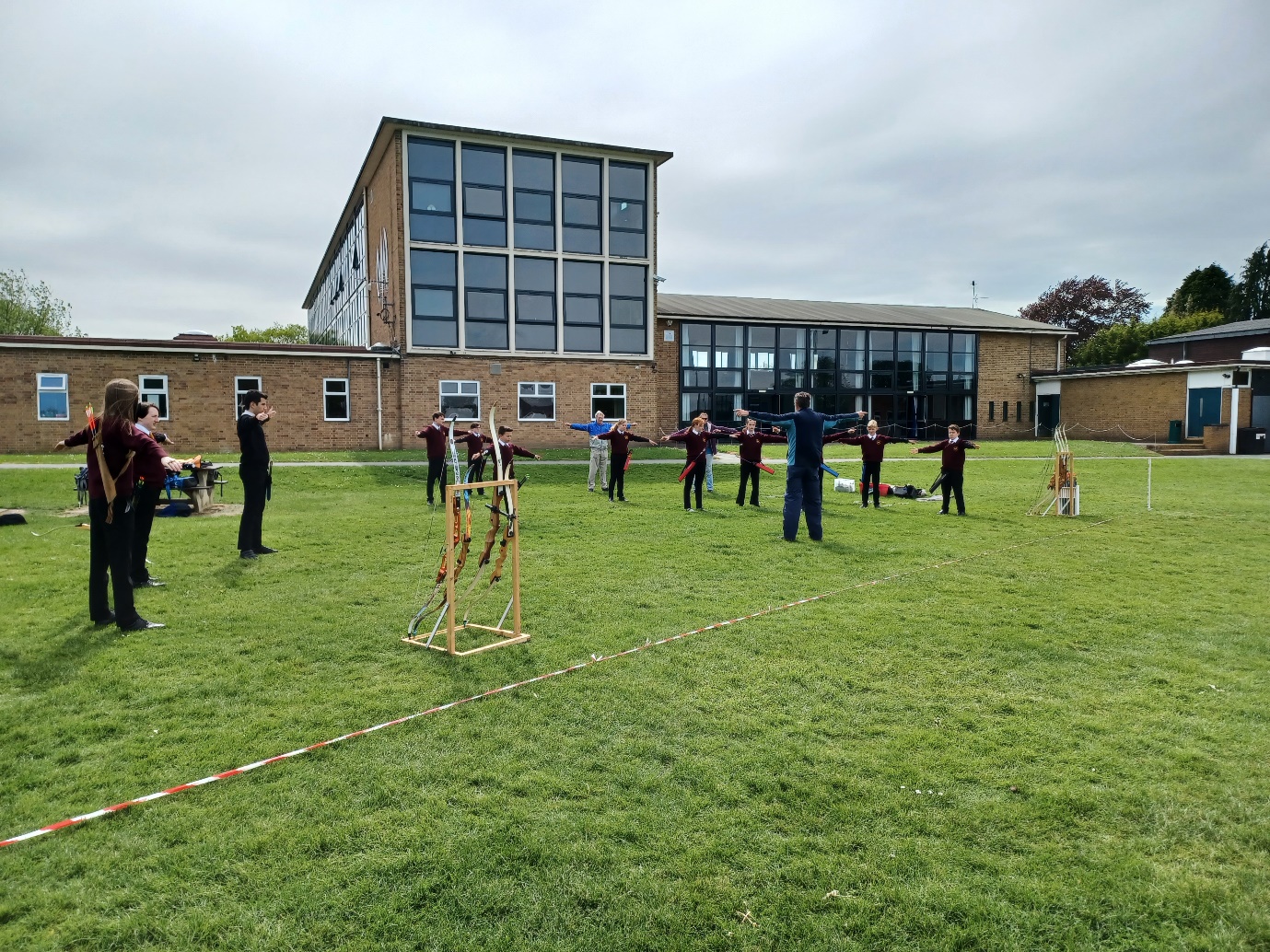 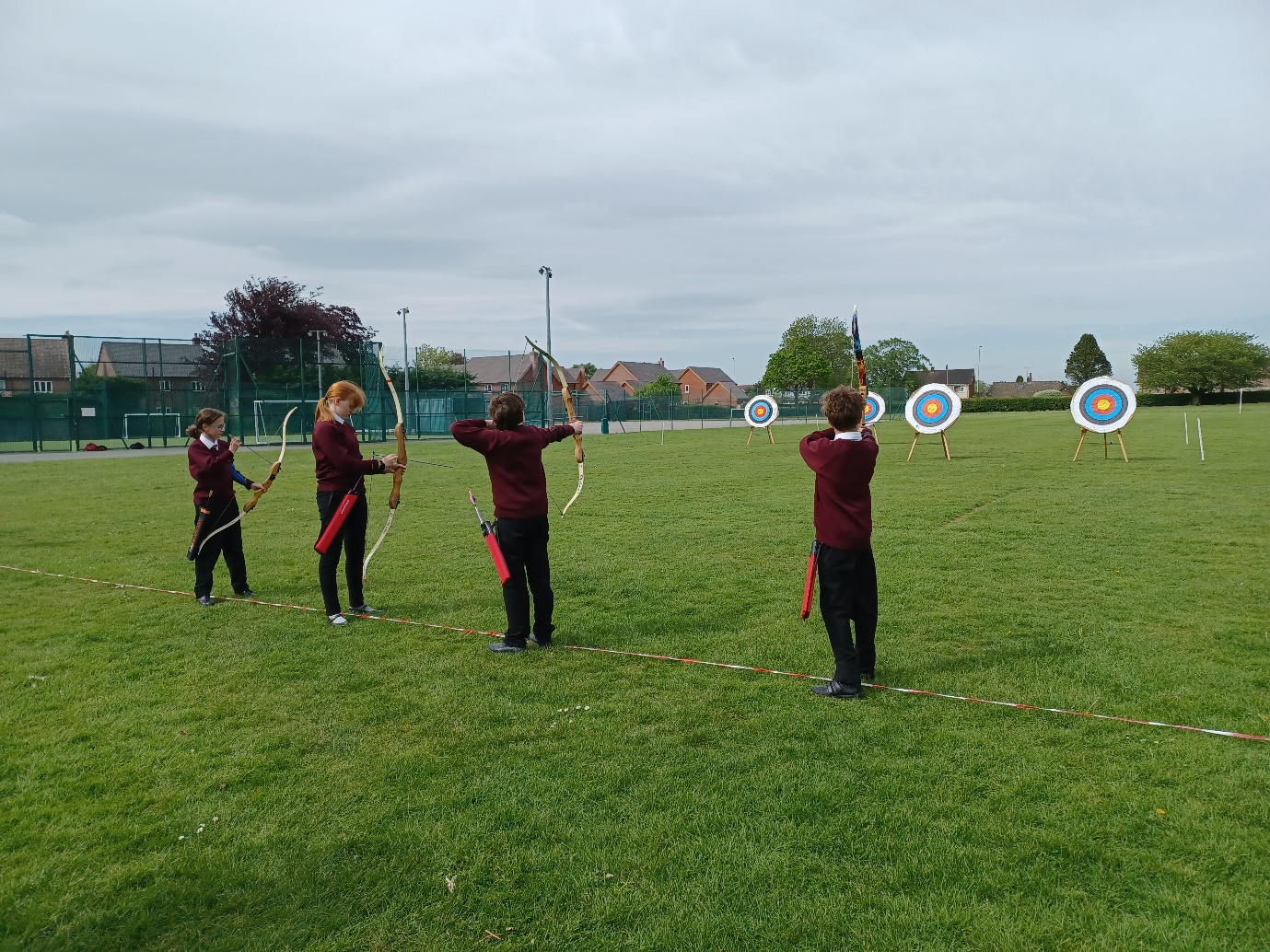 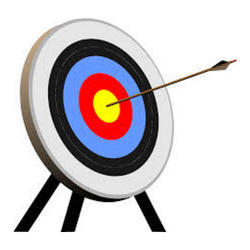 – limited spaces available
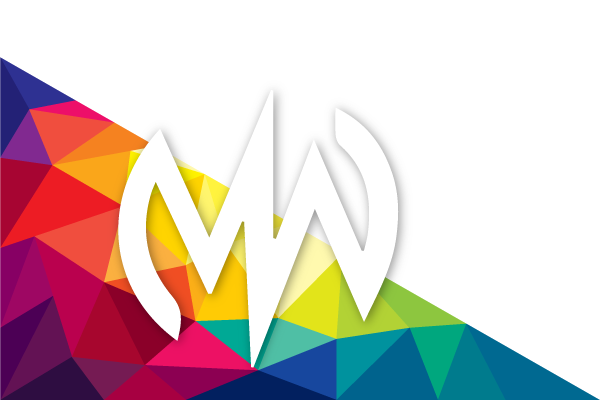 Friday after schoolAll Years3:15 – 4:15pm Field
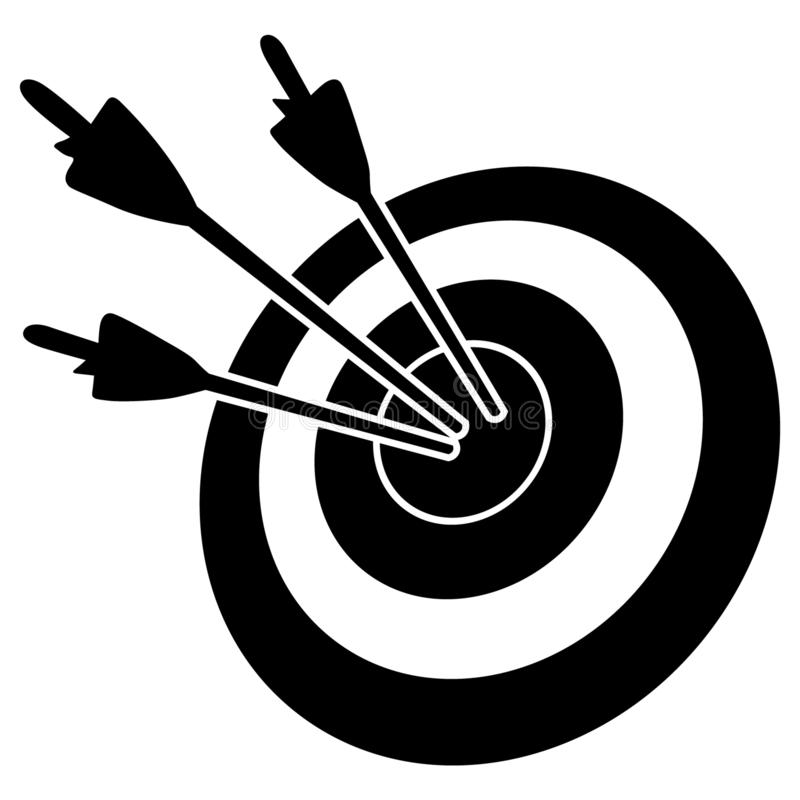 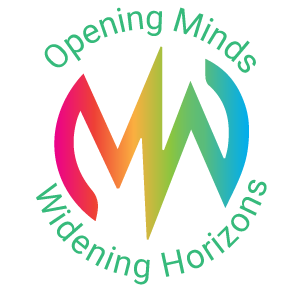 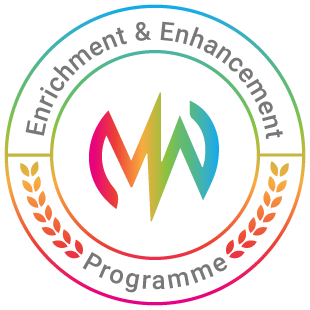 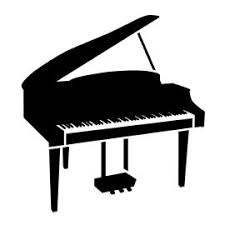 Music – Webb Rock
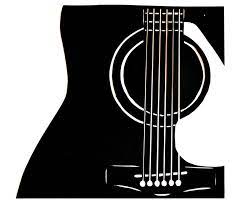 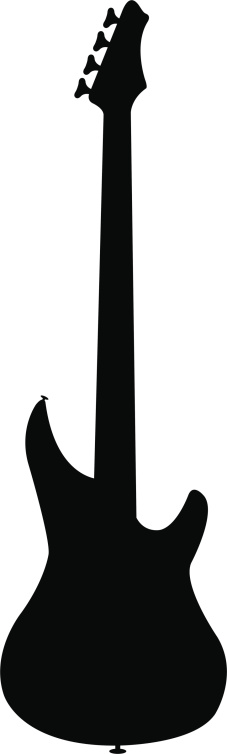 Thursdays After schoolAll Years welcome
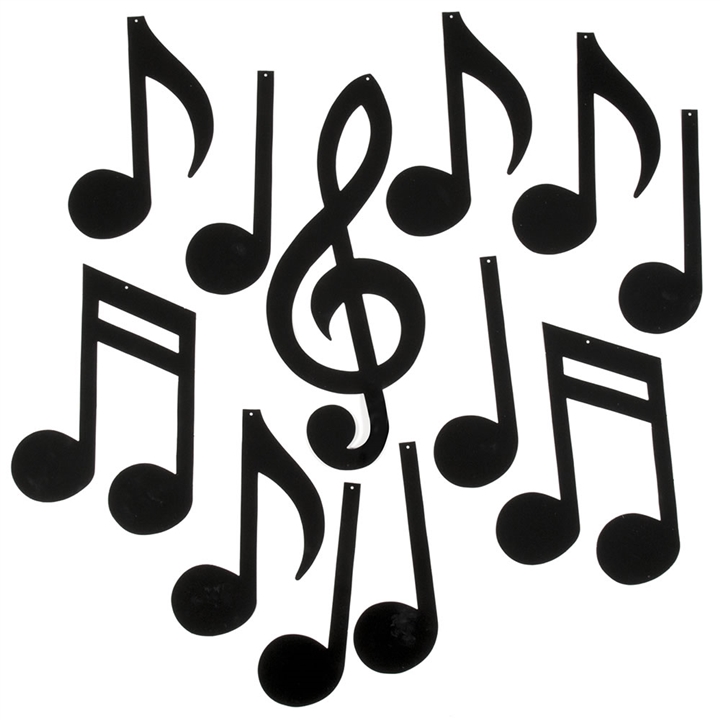 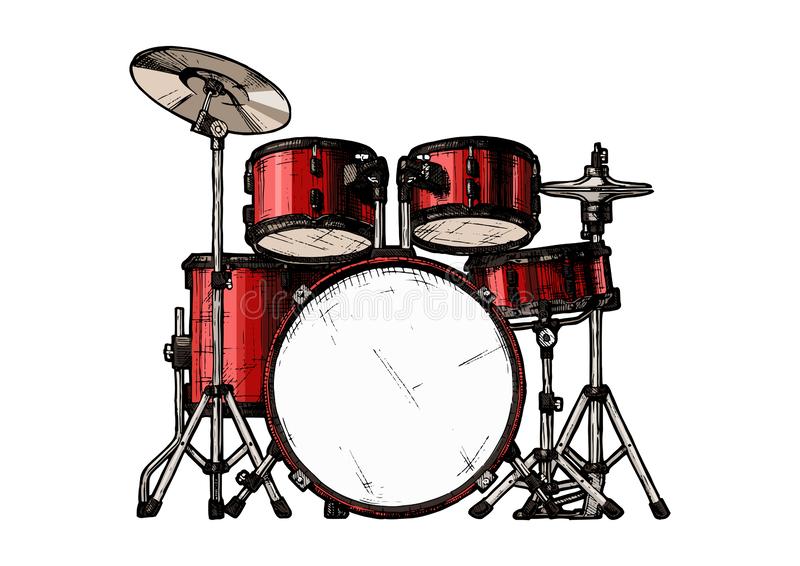 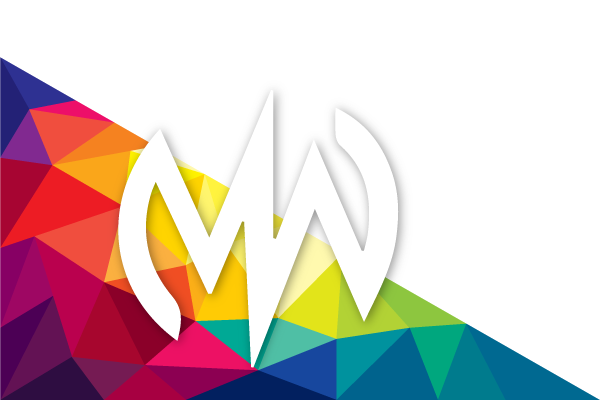 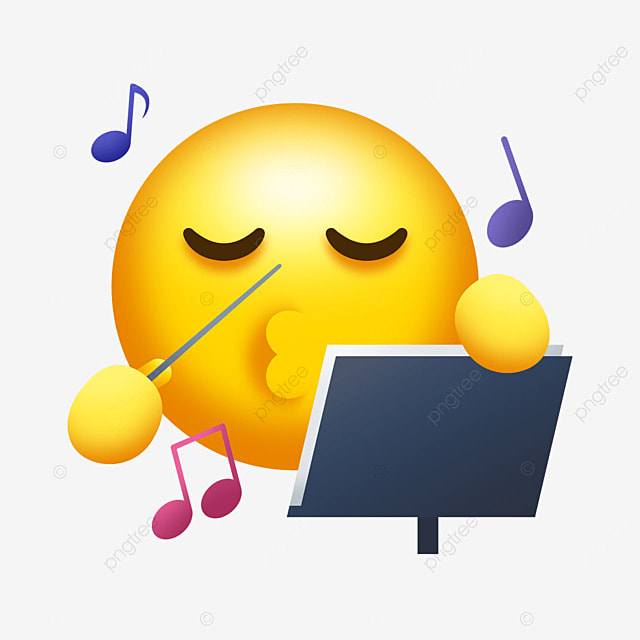 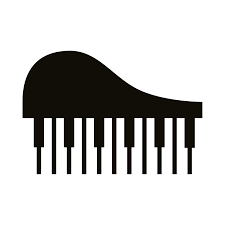 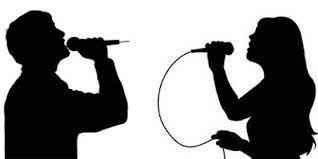 Music Room
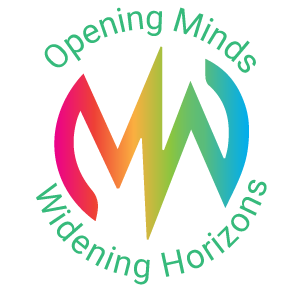 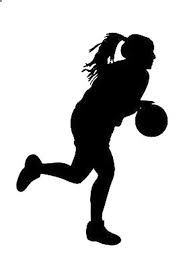 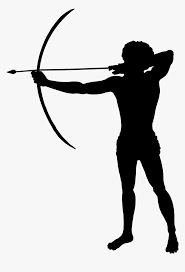 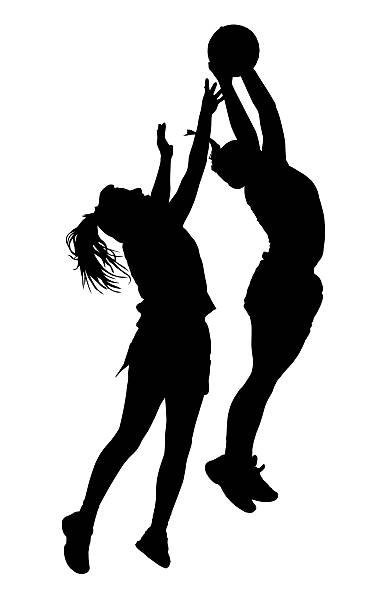 PE Activities
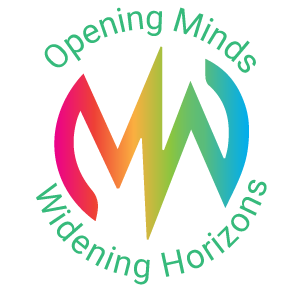 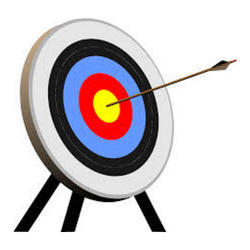 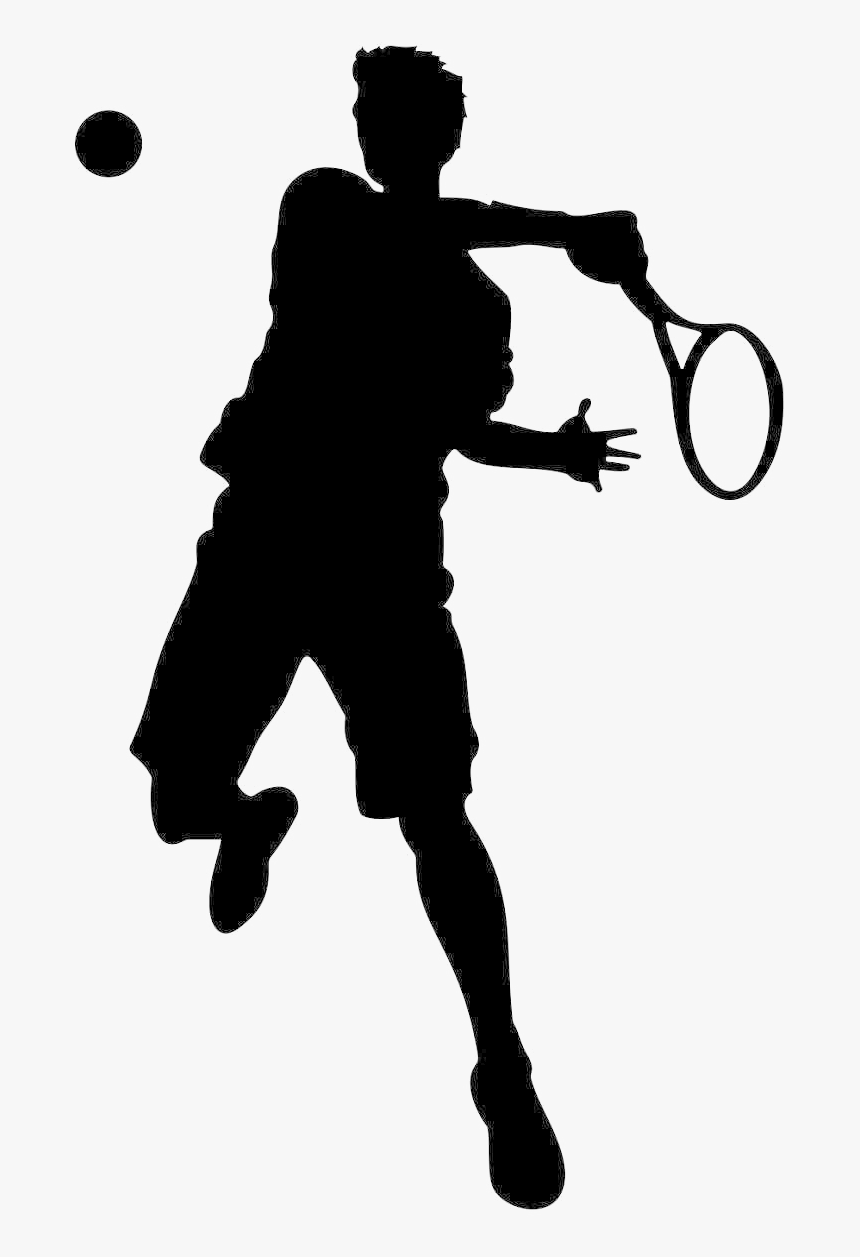 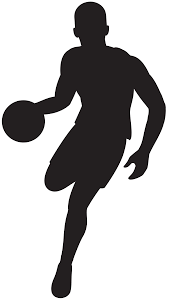 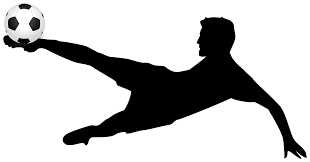 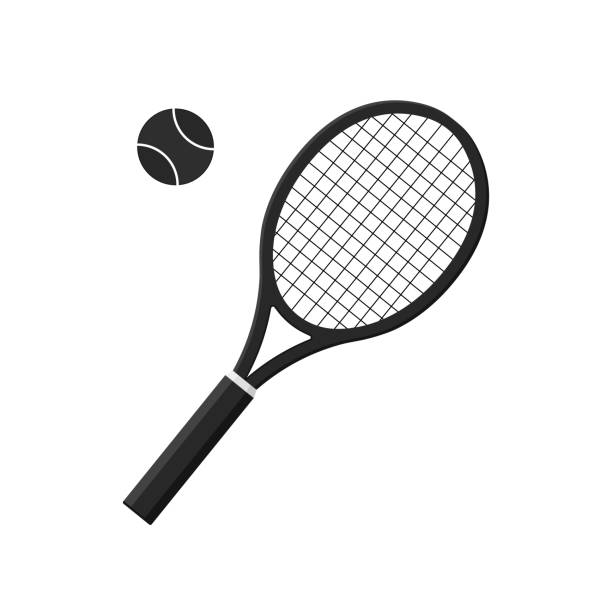 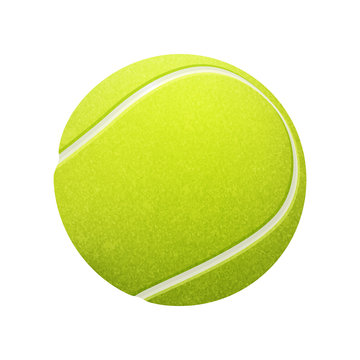 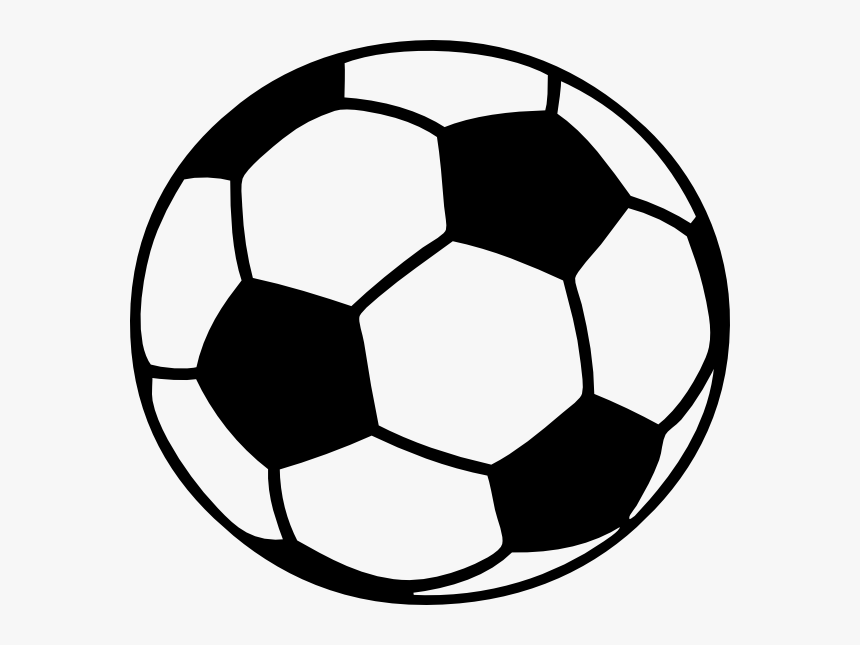 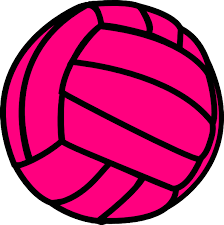 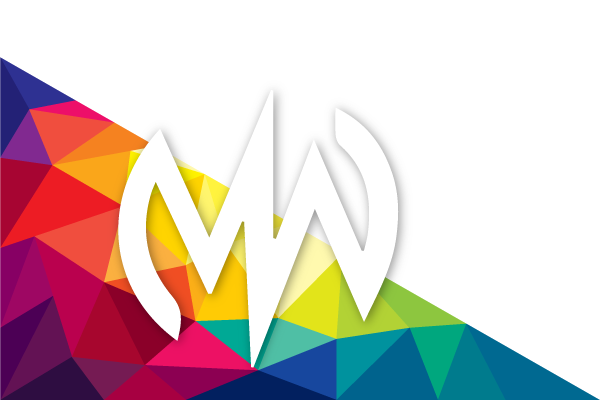 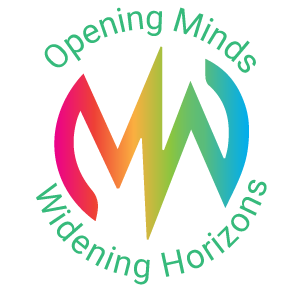 Library –Chess Club
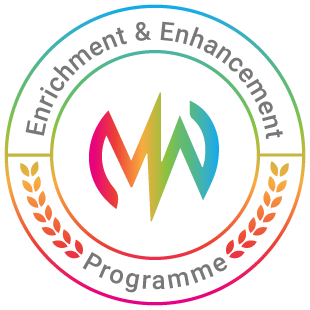 Thursday - Break

(All Years welcome)
Sign up in advance to guarantee you place – 
places are limited! 
Email: lbourne@marywebbschool.com

In the Library
Guarantee you place
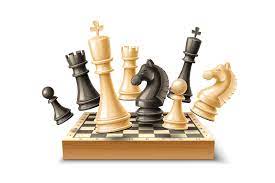 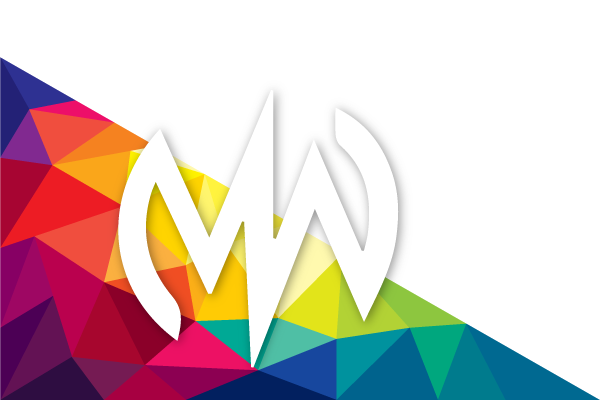 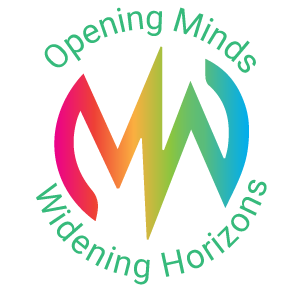 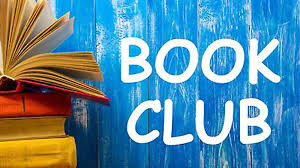 Library - Book Club
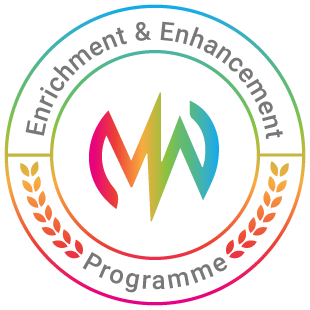 Thursday - Break

(All Years welcome)
Sign up in advance to guarantee you place – 
places are limited! 
Email: lbourne@marywebbschool.com

In the Library
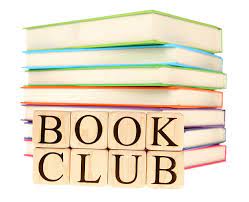 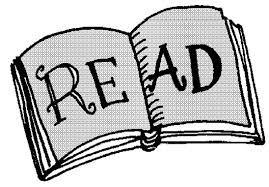 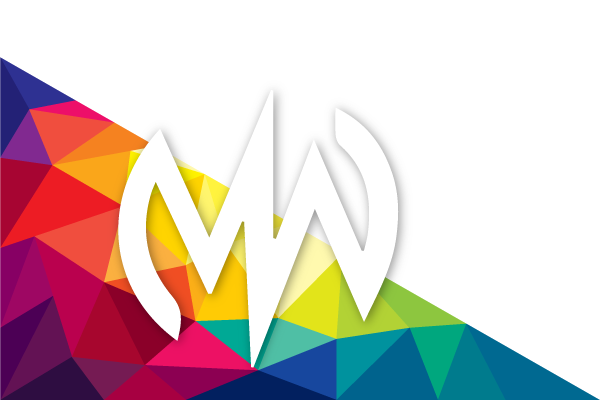 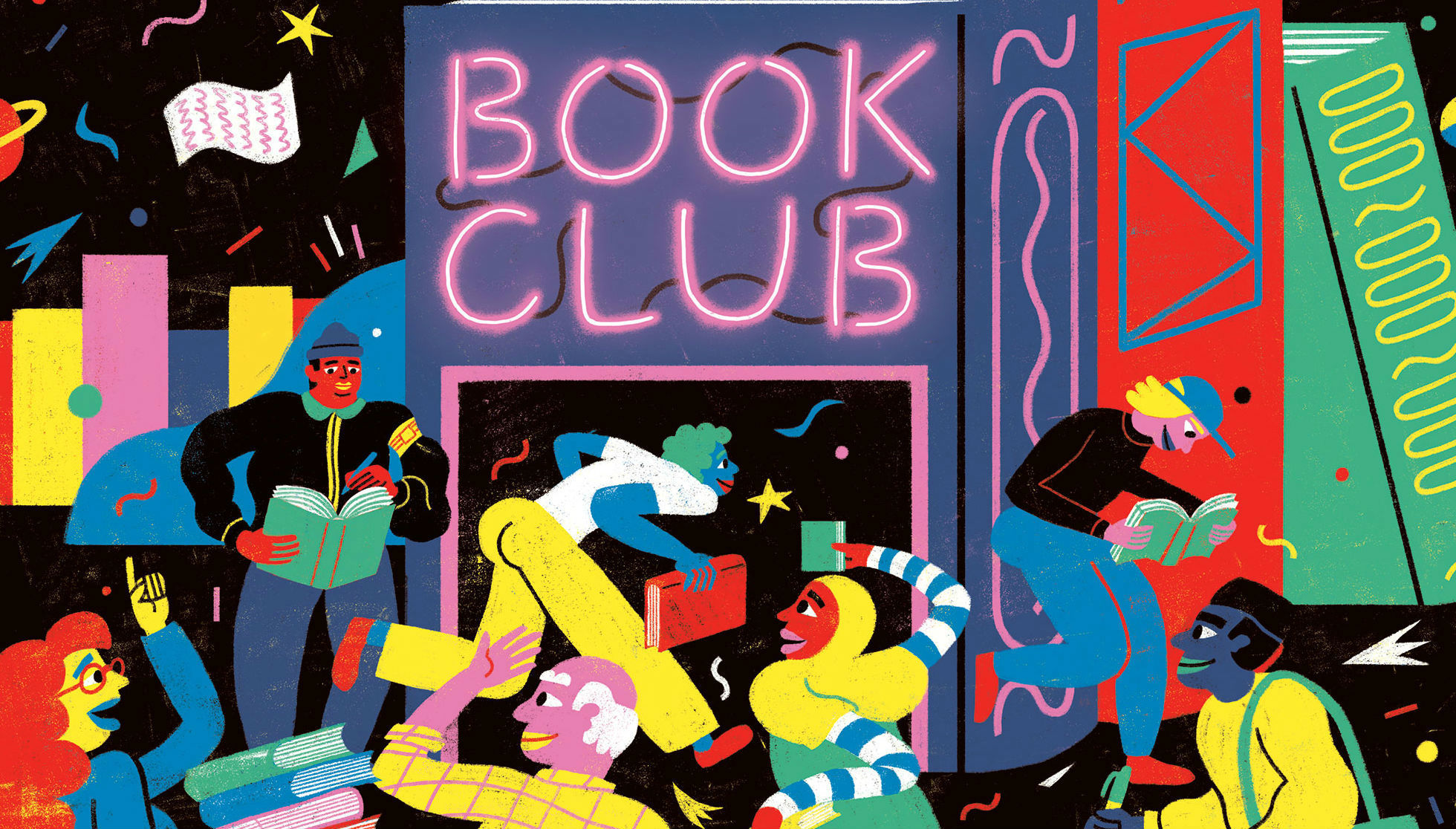 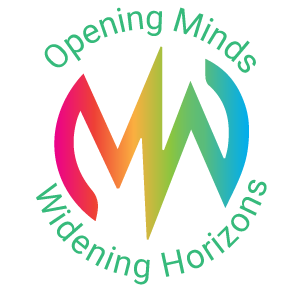 Library – Reading & Homework
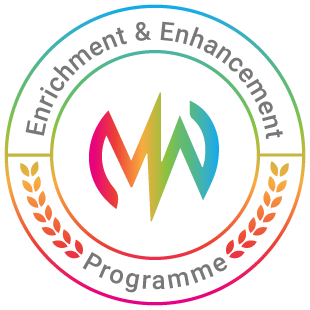 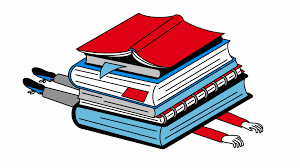 Lunchtimes:
Mondays – Year 7, 9 and 11
Tuesdays – All years – QUIET DAY – Silent Reading & Homework
Wednesdays – Years 8 & 10
Thursdays – 7, 9 & 11
Fridays – Year 8 & 10 
In the Library
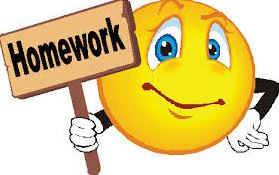 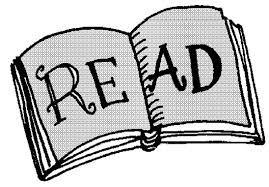 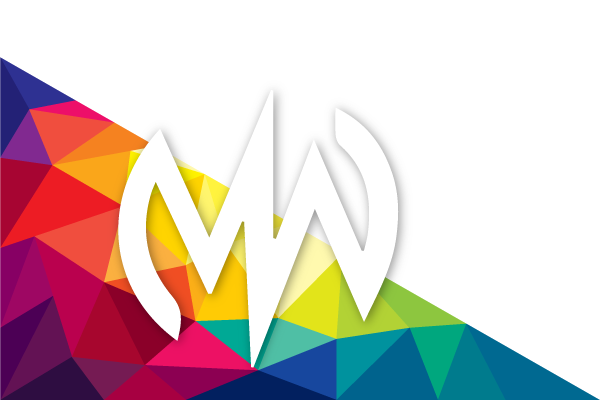 Shhh……. Tuesdays are Quiet Days
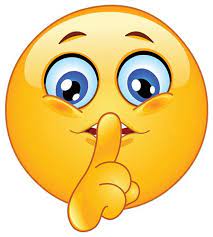 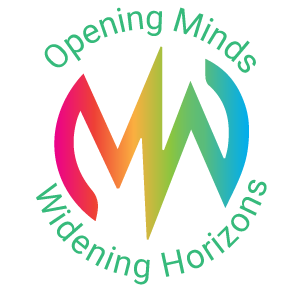 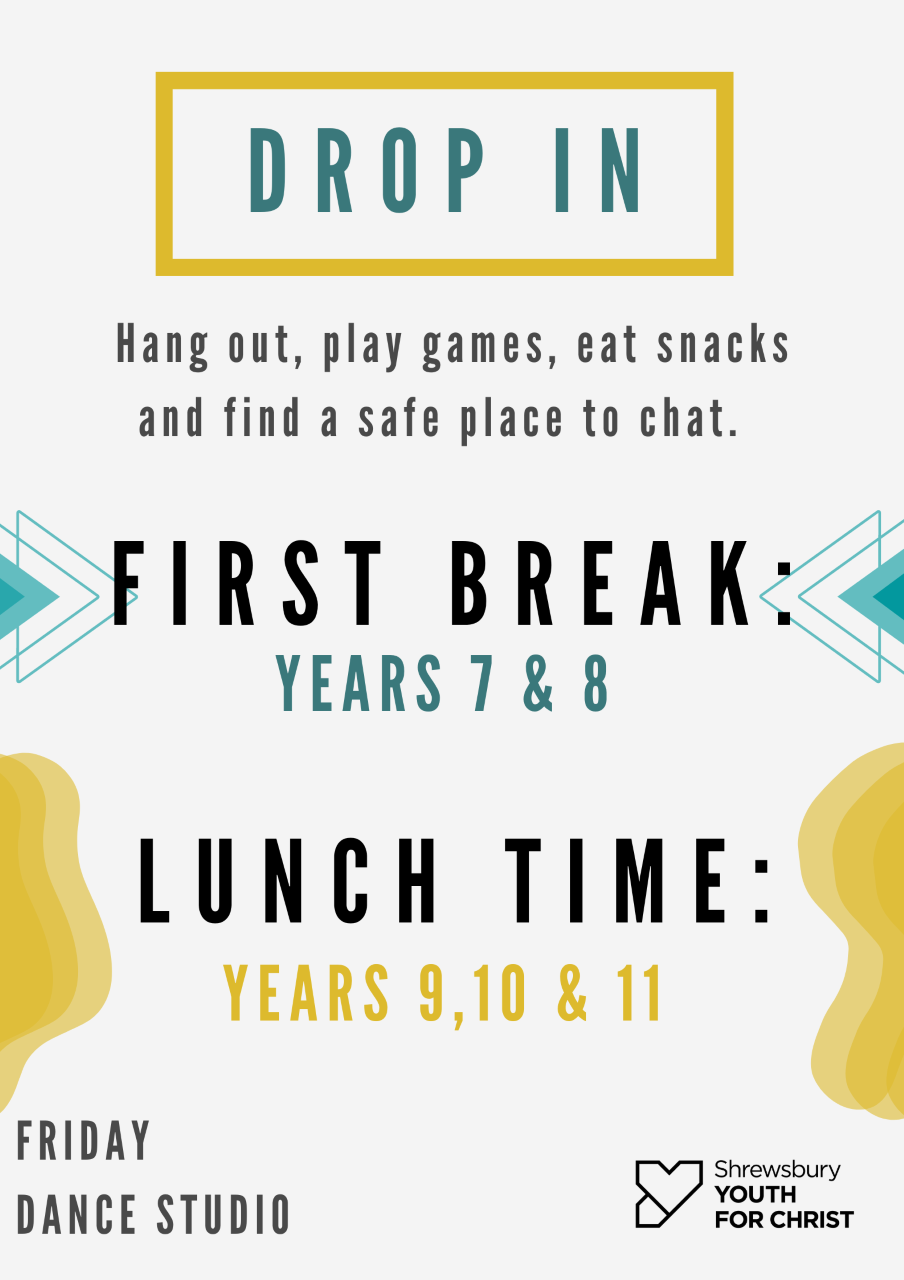 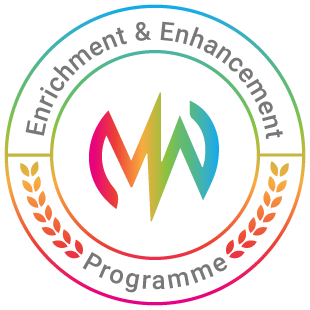 Drop in Sessions
Years 7 & 8
(First Break)
Years 9, 10 & 11
(Lunchtime) 

In the Dance Studio
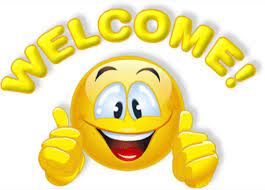 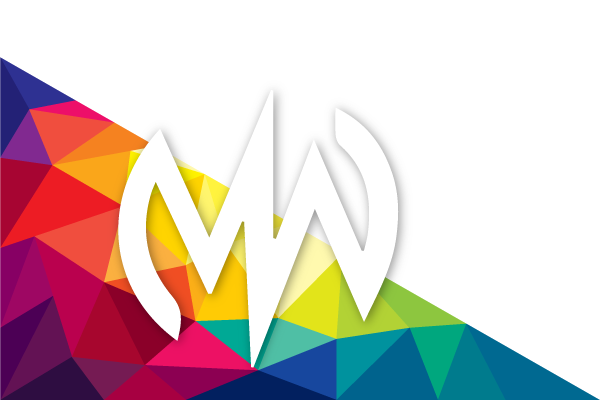 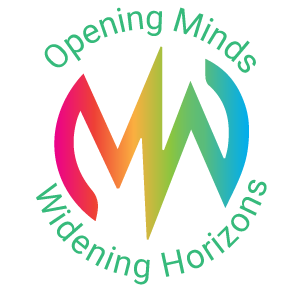 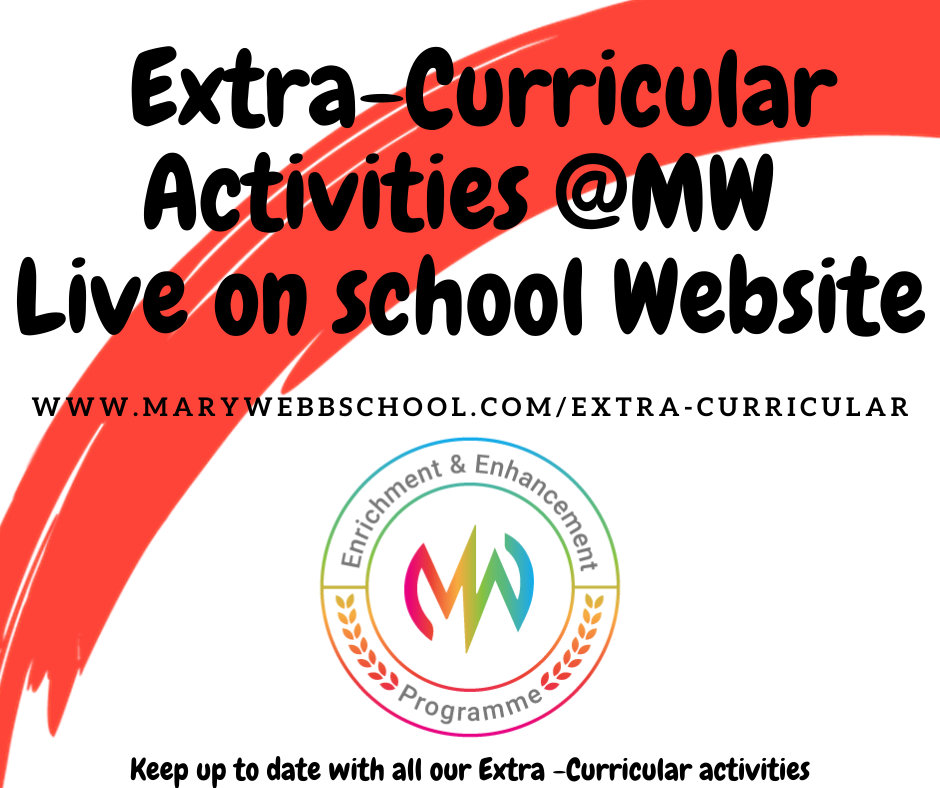 Library - Book Club
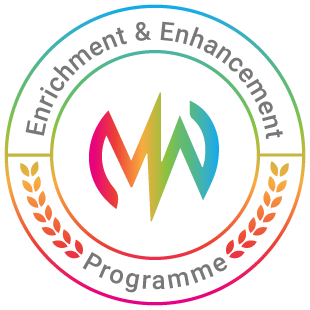 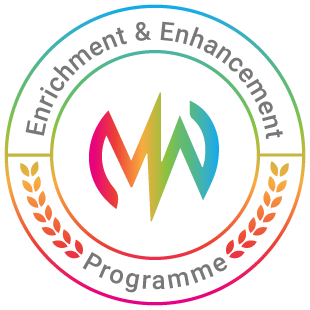 Thursday - Break

(All Years welcome)

In the Library
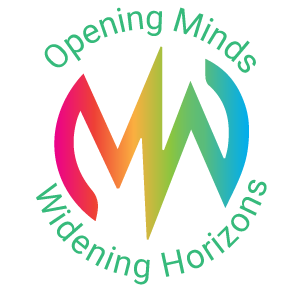 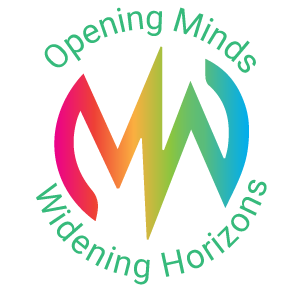